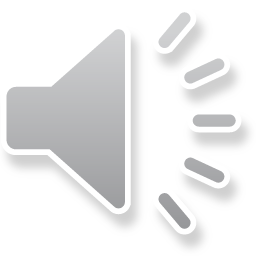 Original
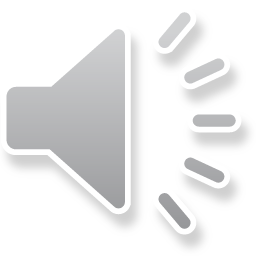 Jade Englert – A*
Stage 1
Play the hook live
Task 1:  Open Cubase
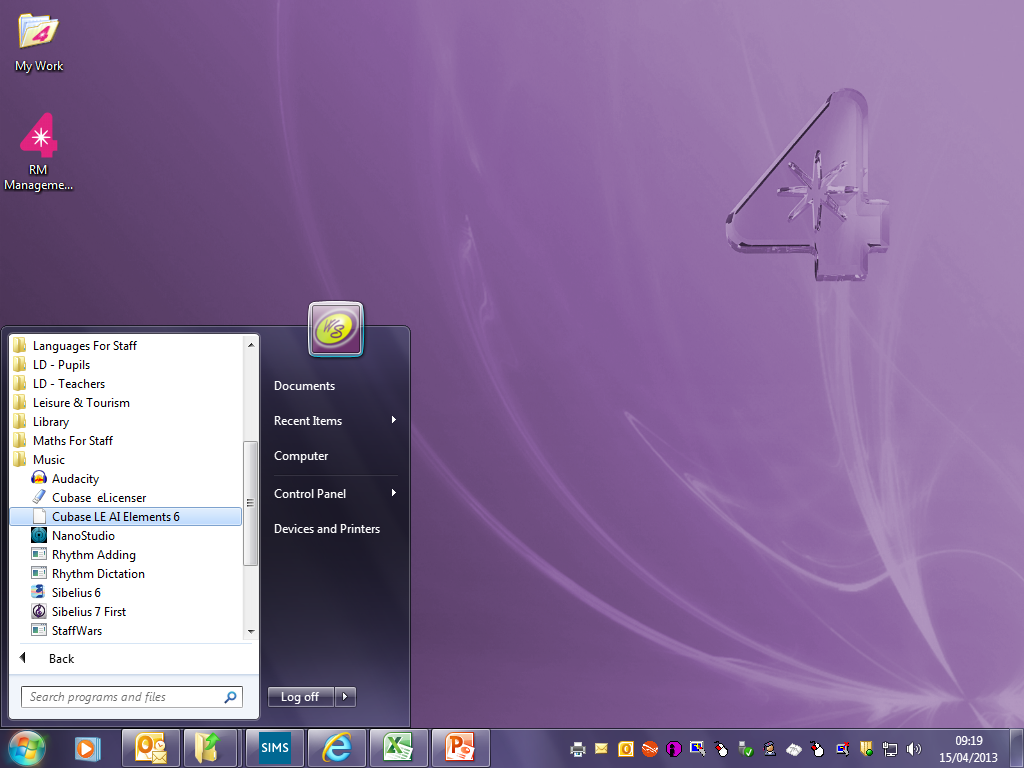 Task 2:  Record the hook in real time using Cubase.
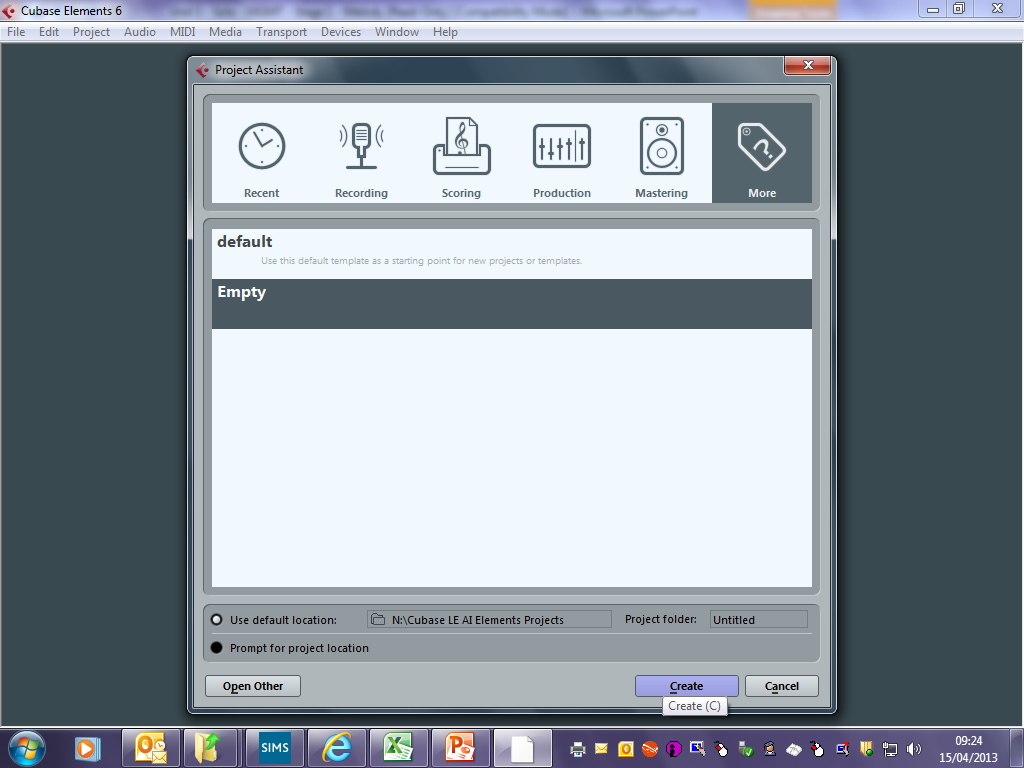 Select MORE 

Select EMPTY


3.	Select CREATE
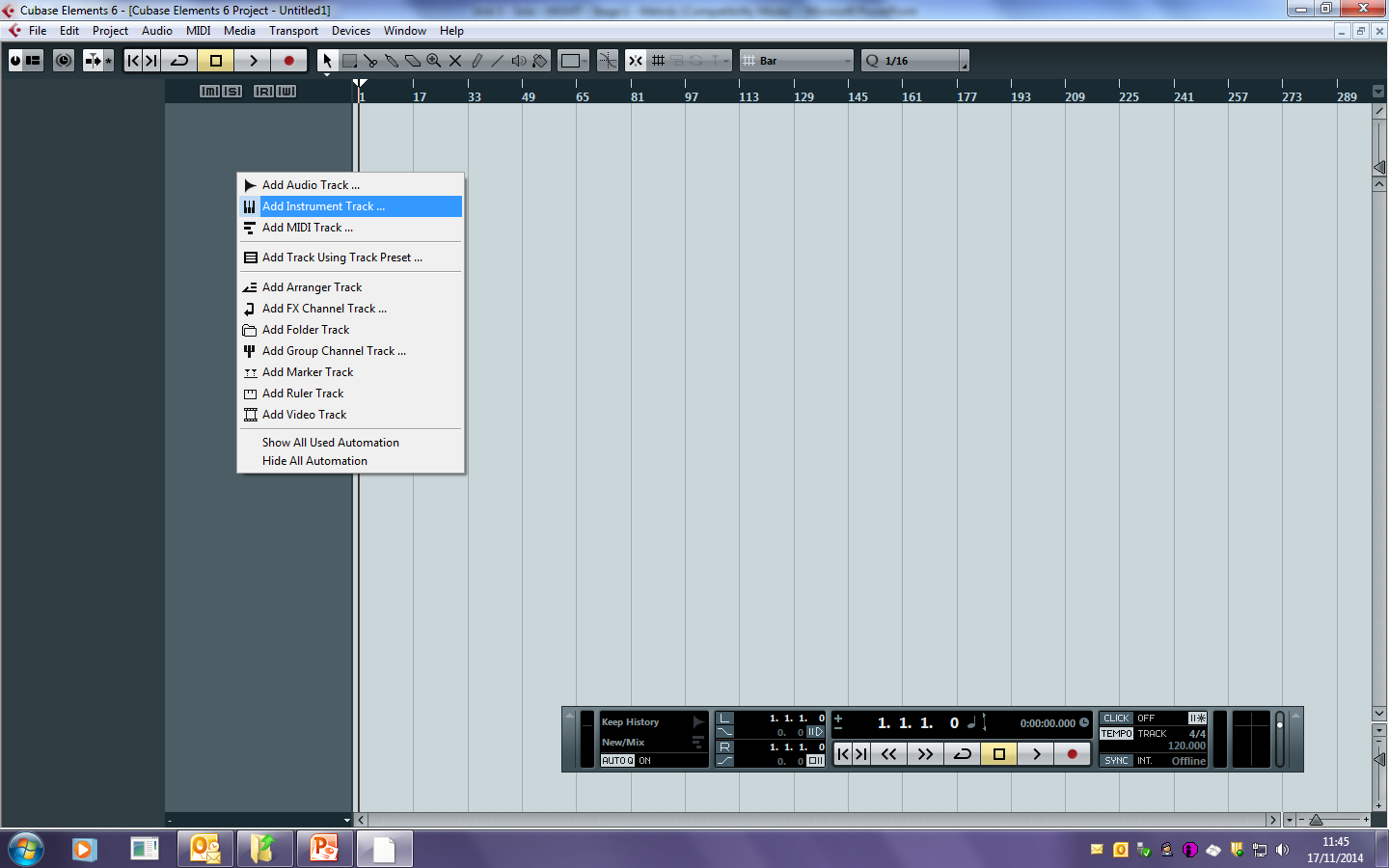 Right mouse click here



Select ADD INSTRUMENT TRACK
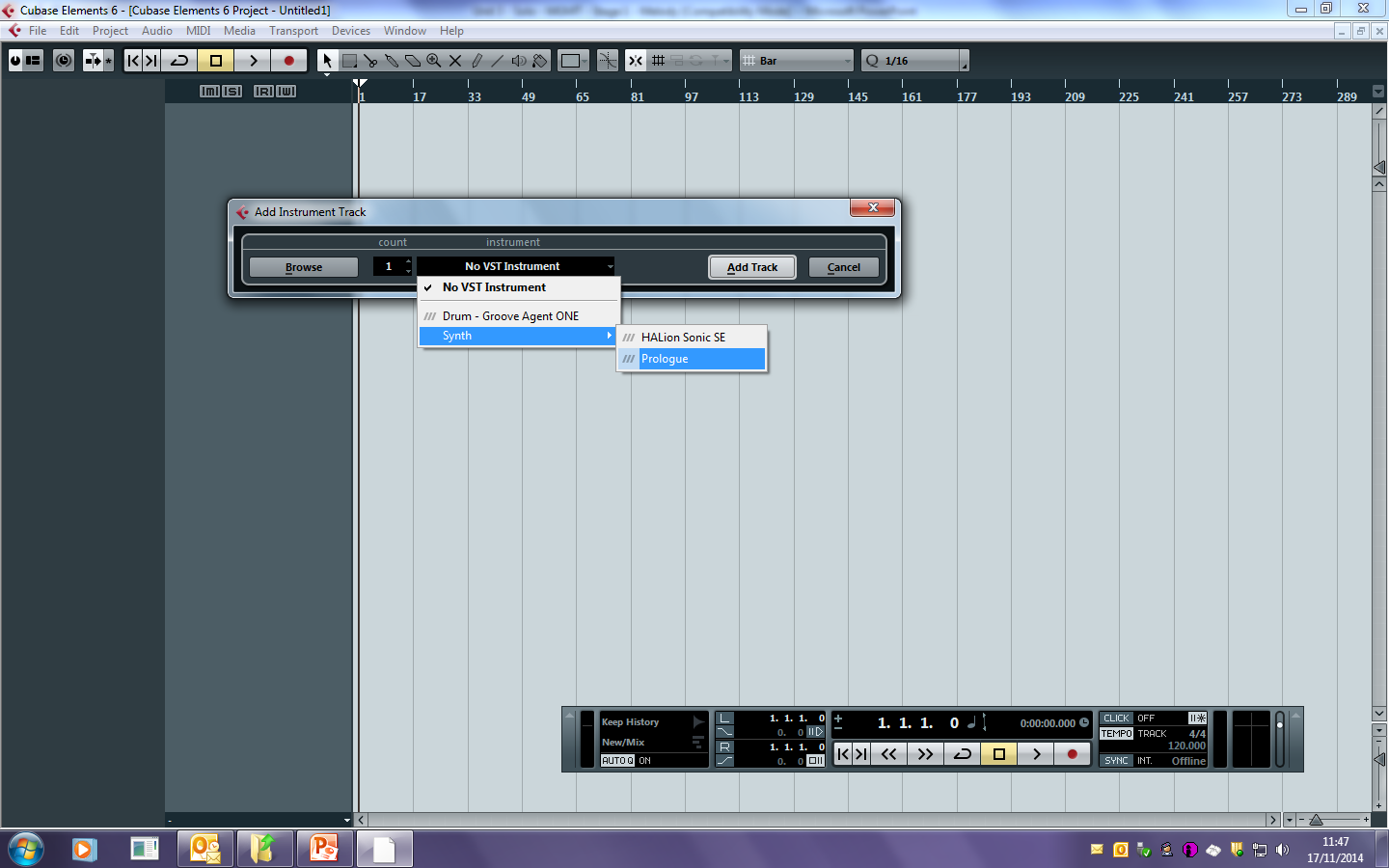 3.	Click here
5.	Click here
6.	Click here
4.	Click here
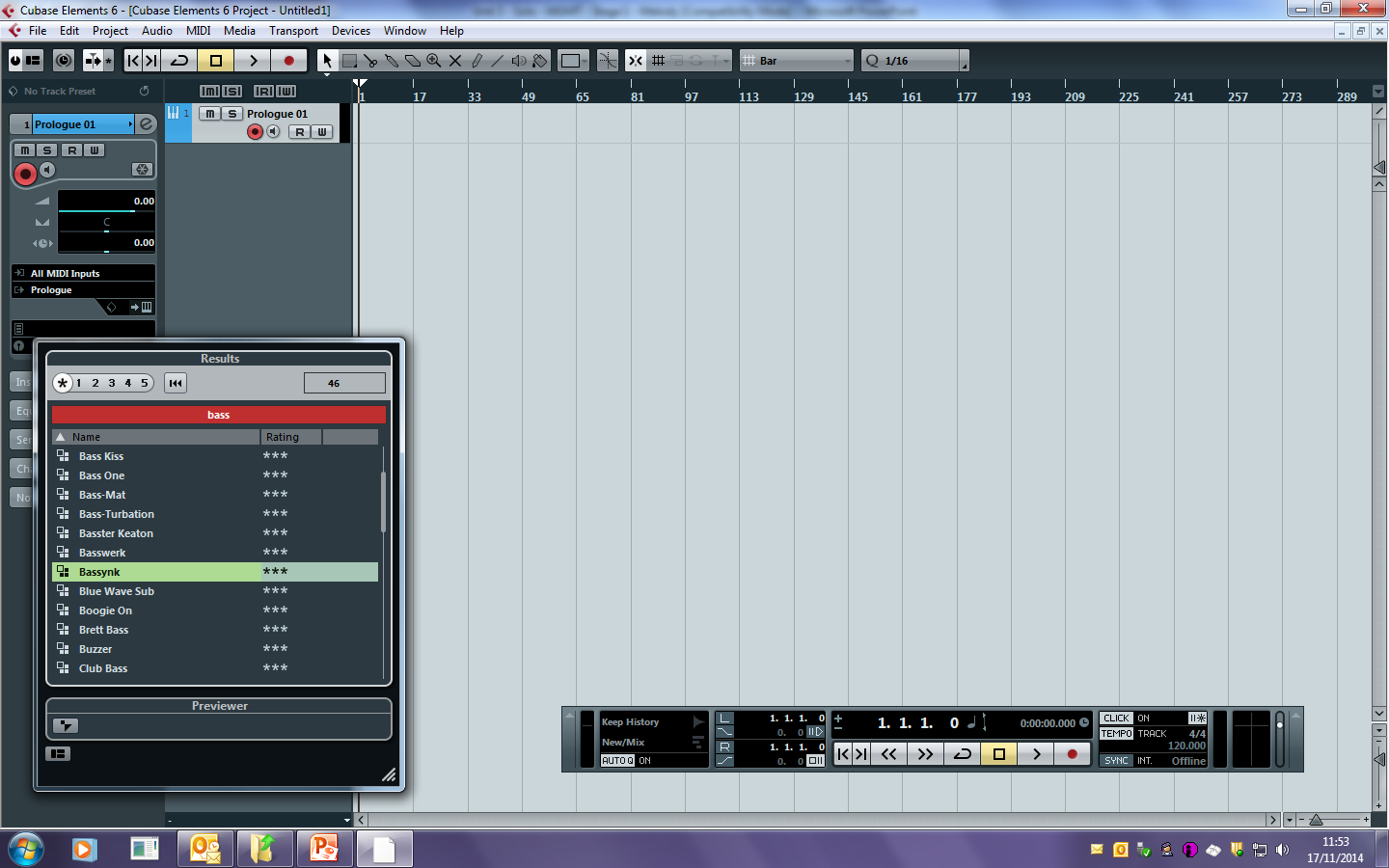 Click here
To access instruments
Search for the sound you want by

Typing

Or

Scrolling
Turn the metronome on.
Press the record button, wait for the 8 bar count in, and then play the hook.
The Transport Bar
Auto quantise
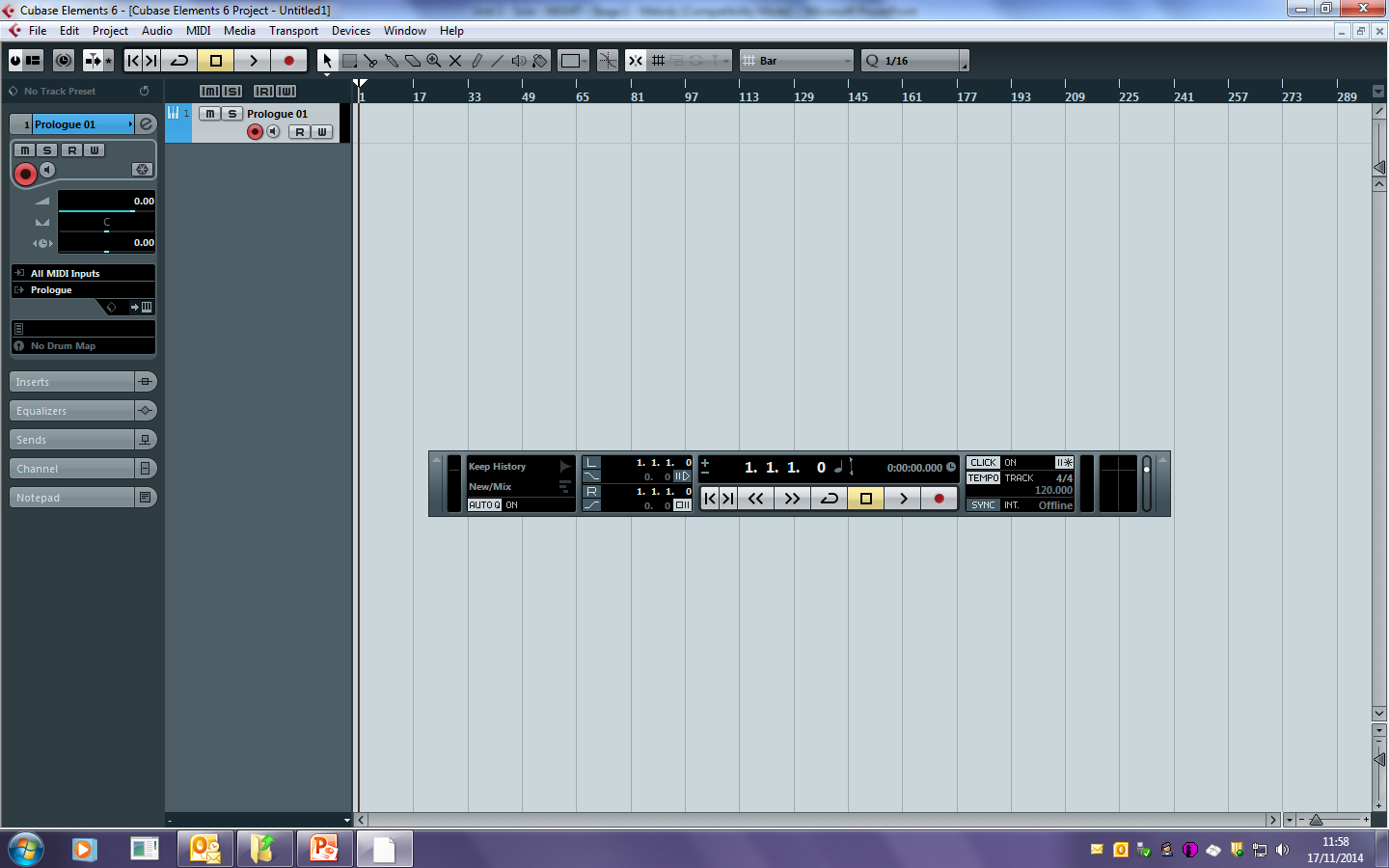 To Start     To End      Loop    Stop       Play
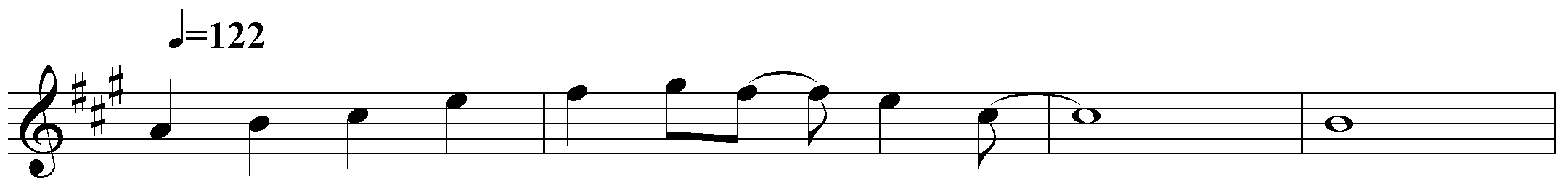 A
A
B
B
C#
C#
E
E
F#
F#
G#
G#
F#
F#
E
E
C#
C#
B
PLAY THE HOOK
Key signature: The sharps F, C and G. So every time we see F, C or G we play F#, C# and G# instead.
Tempo: This tells us that the tempo is 122 beats per minute.
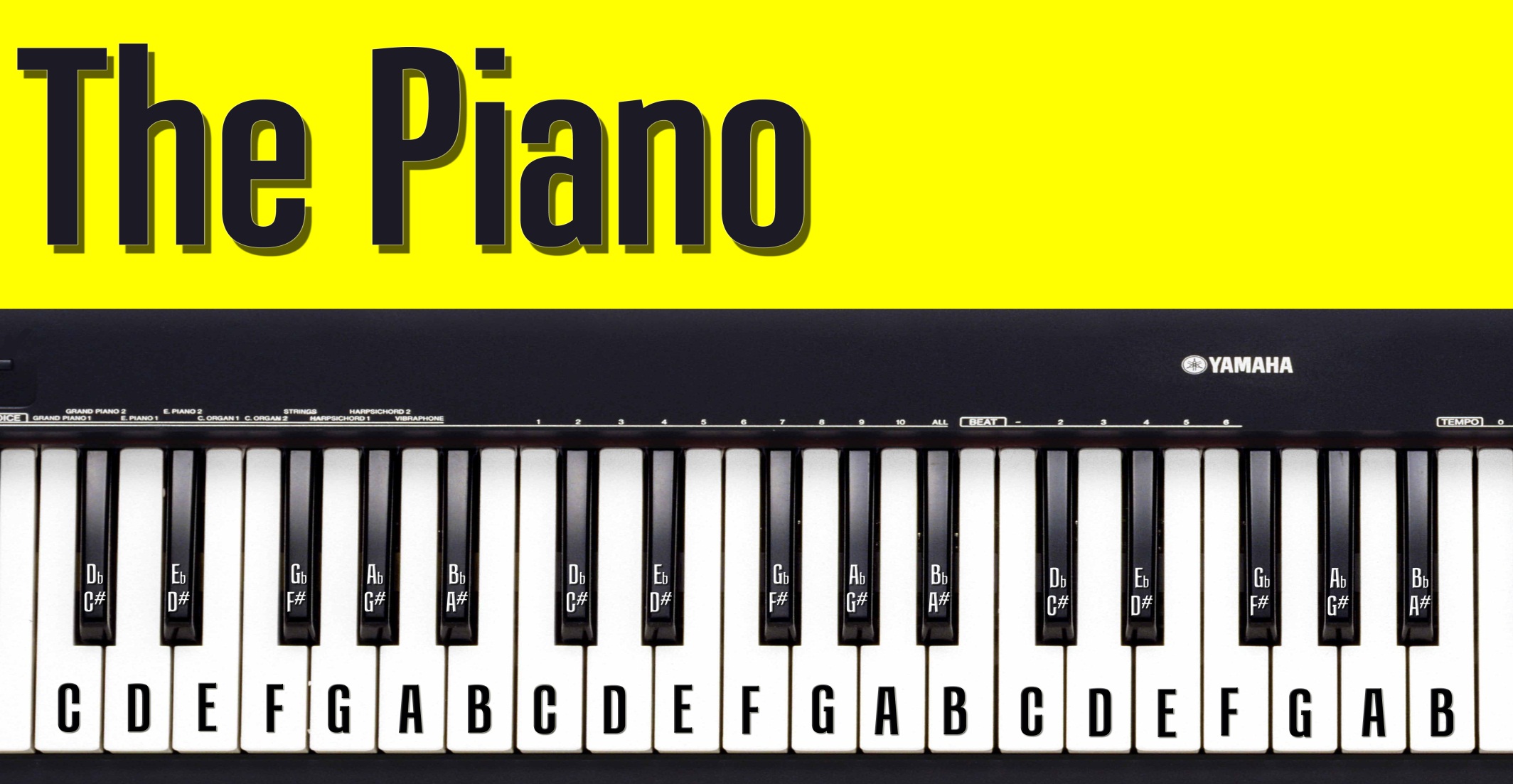 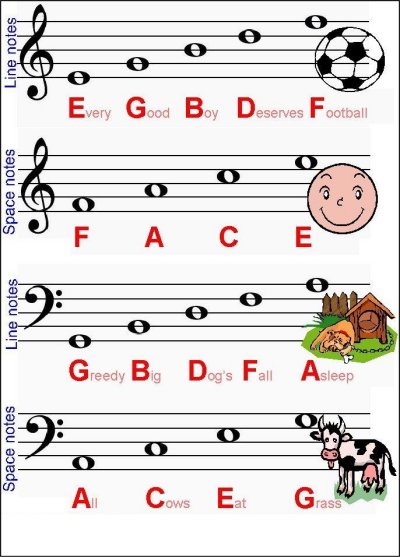 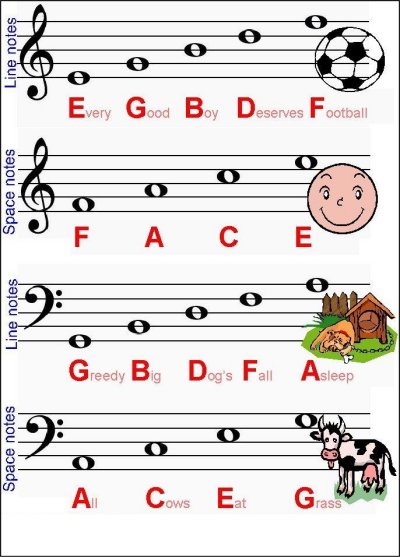 C is to the left - http://www.youtube.com/watch?v=zR_cwELdtHk
Virtual Keyboard - http://www.bgfl.org/bgfl/custom/resources_ftp/client_ftp/ks2/music/piano/
Stage 2
Punch in the bass line
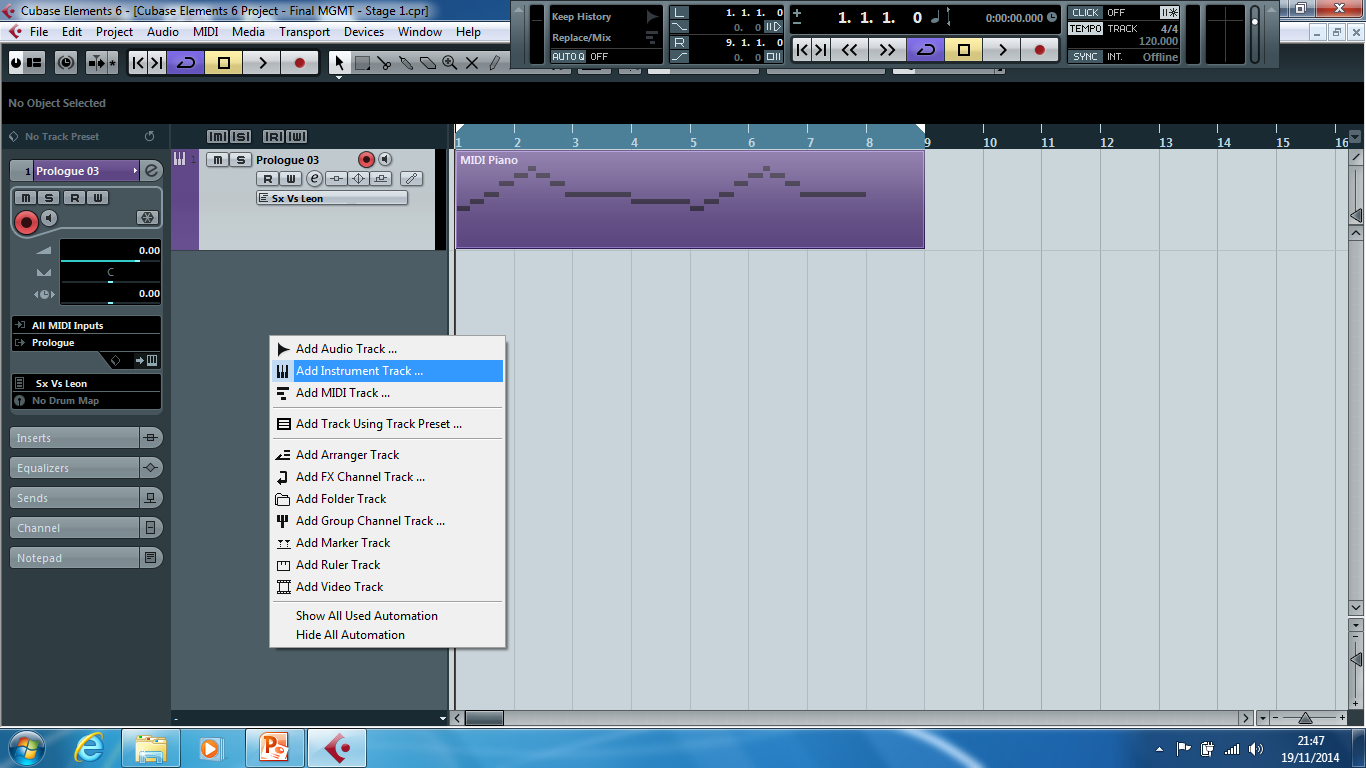 Right mouse click here




Select ADD INSTRUMENT TRACK
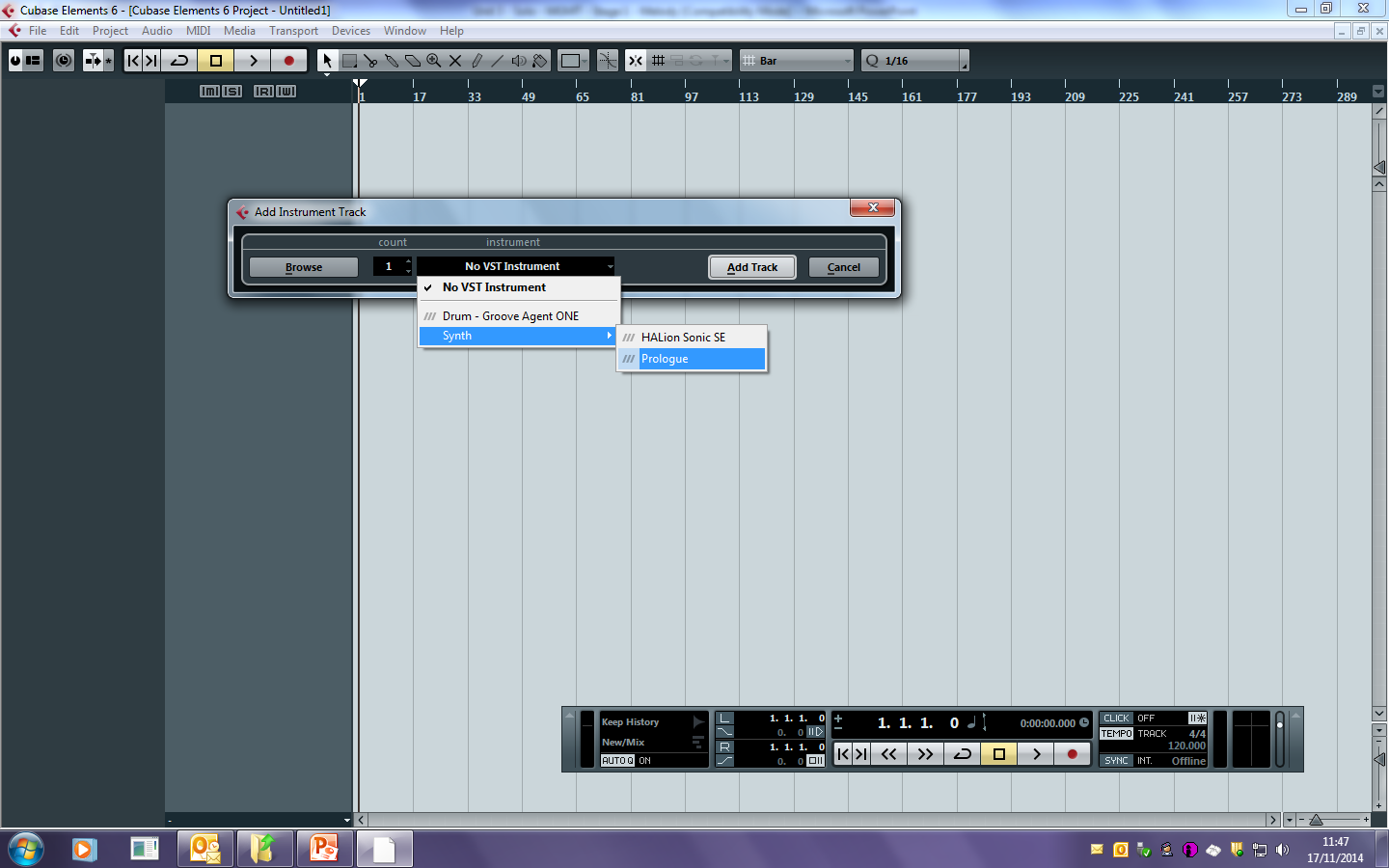 3.	Click here
5.	Click here
6.	Click here
4.	Click here
Setting up key editor in Cubase
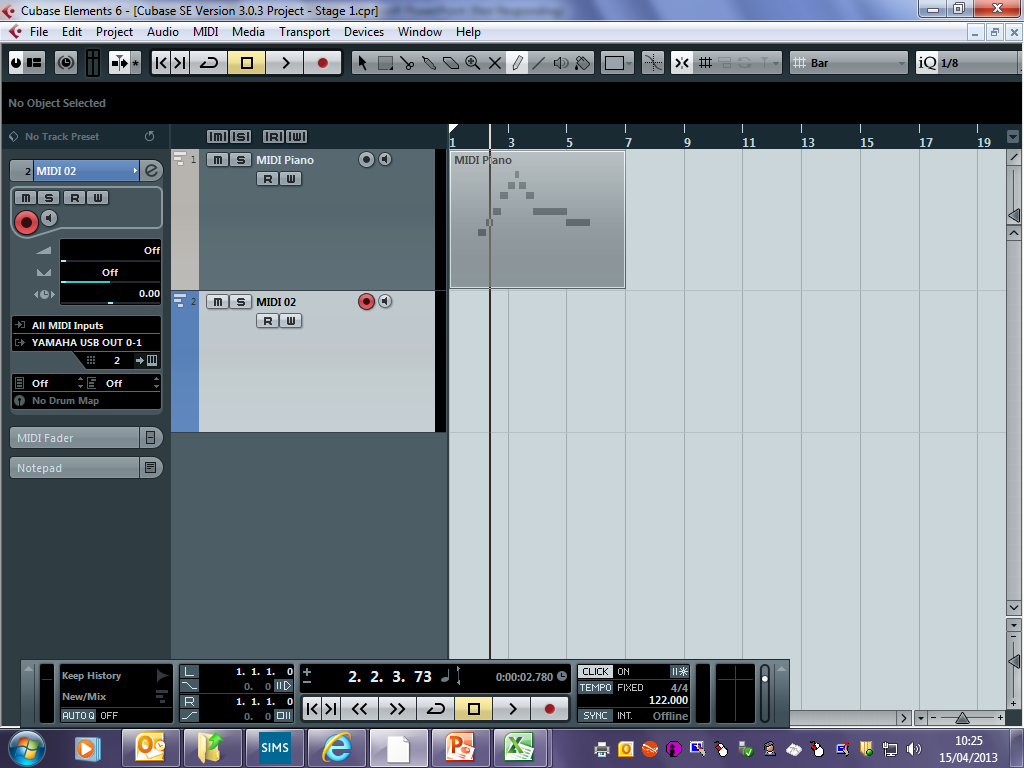 1.	Select ‘Draw’ from the tool bar




2.	Draw across 4 bars in the  new track




3.	Select the arrow from the tool bar and then double click in the box you have just created.
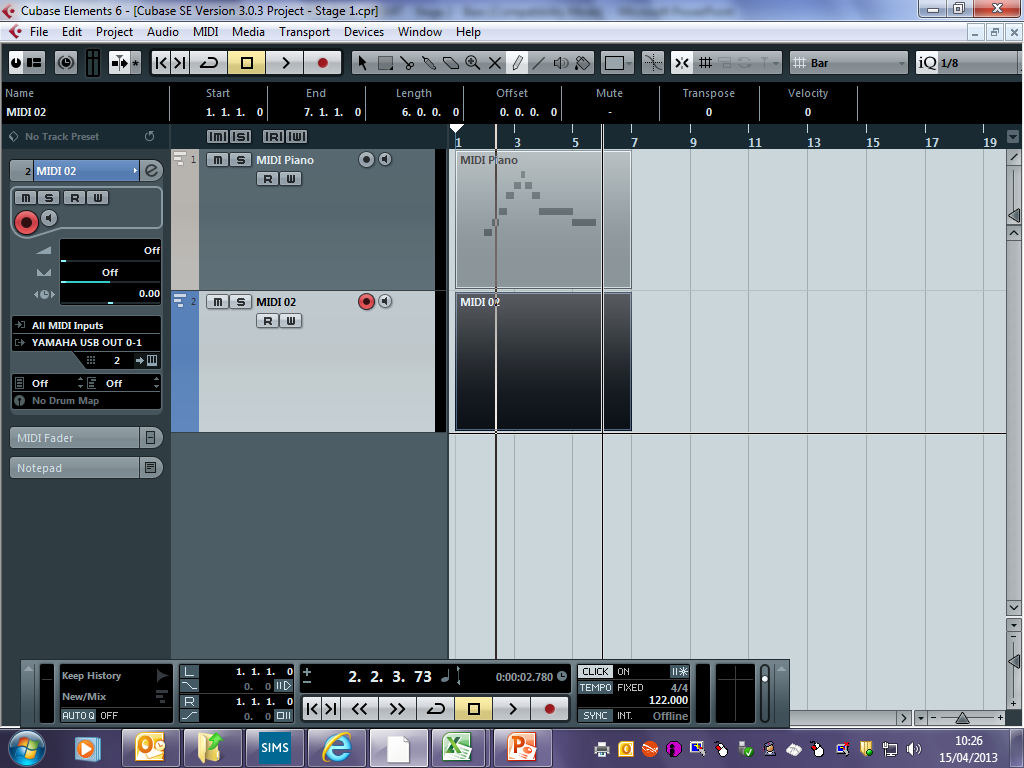 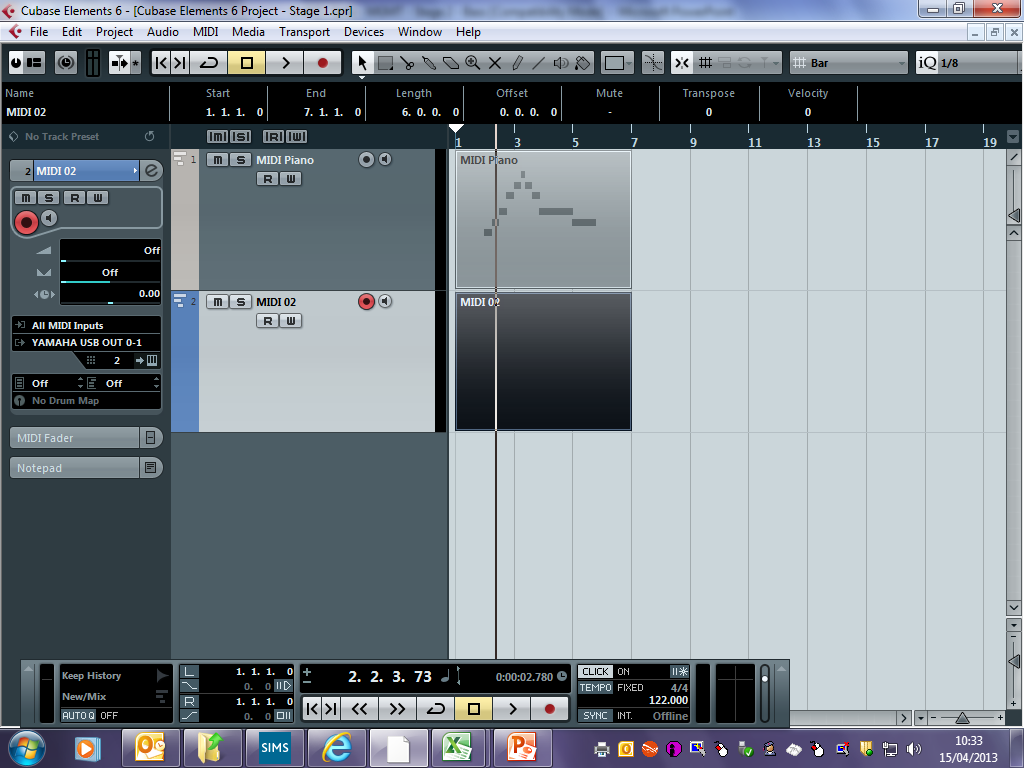 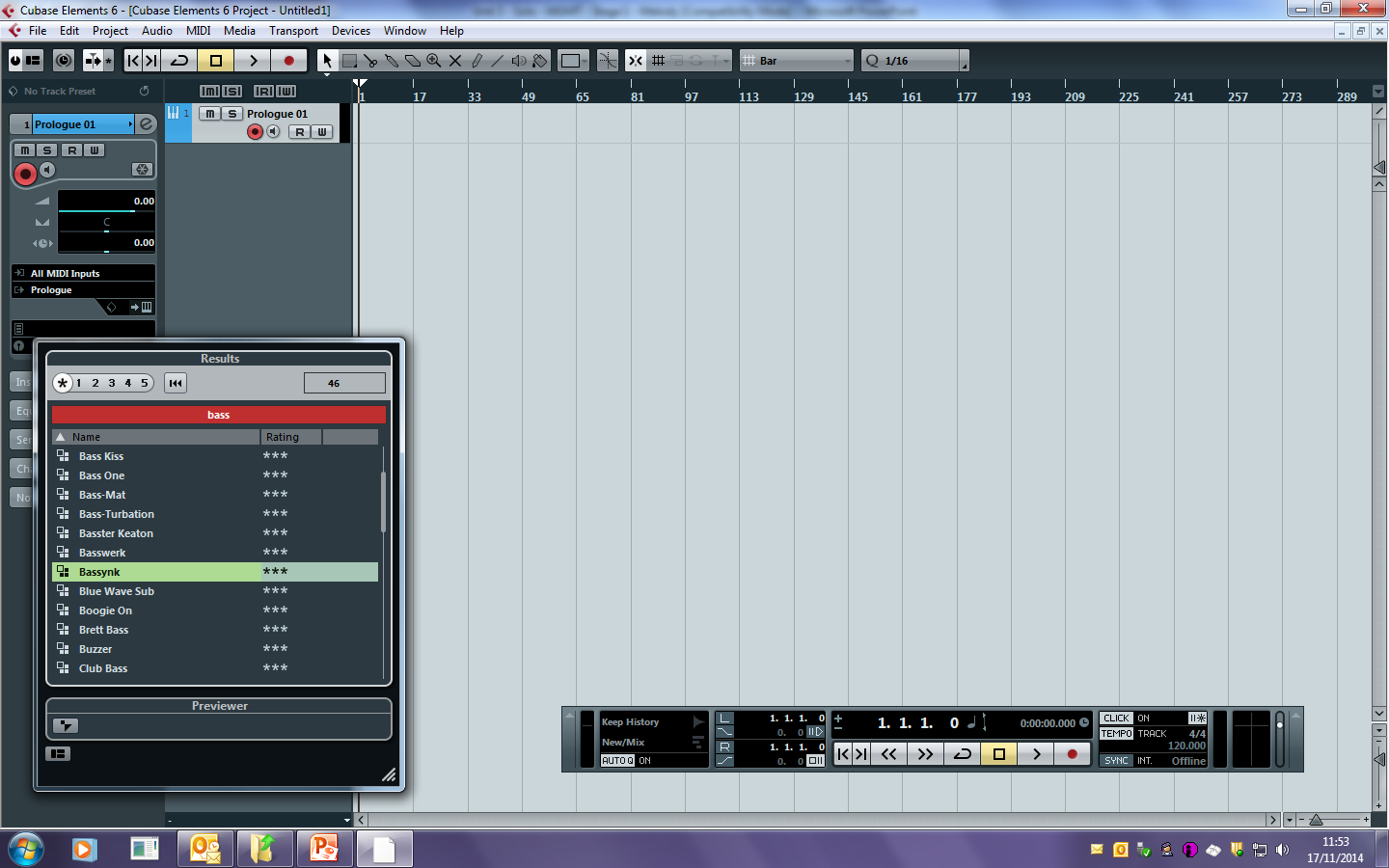 Click here
To access instruments
Search for the sound you want by

Typing

Or

Scrolling
Recording your hook
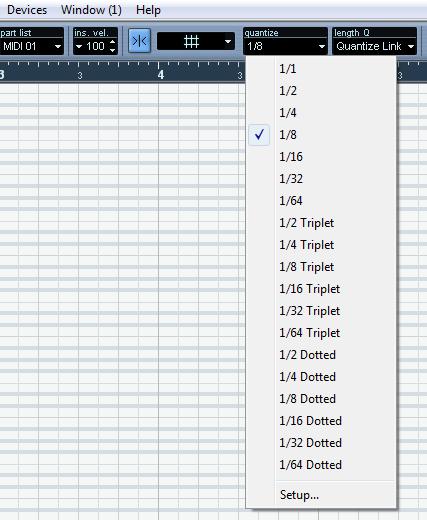 Quantize:
Correct timing mistakes.
Input notes with precise timing.
Ensure ‘Snap’ is turned on.

This is the quantize box.

Select 1/8: 
	By selecting 1/8 your dividing each bar (numbered sections) into 8ths. So, we can now fit 8 notes in a bar. (look at music notation poster).
Don’t forget - End of Lesson process:

Save In your ‘My Documents’, ‘Music’ folder
Close Cubase
Email work to your teacher
Simples!
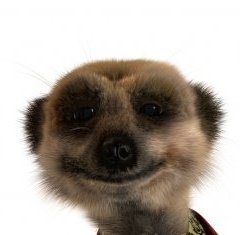 Drawing in Cubase
Select the ‘draw’ function - to draw notes into cubase. Use the piano on the left hand side as a note guide.
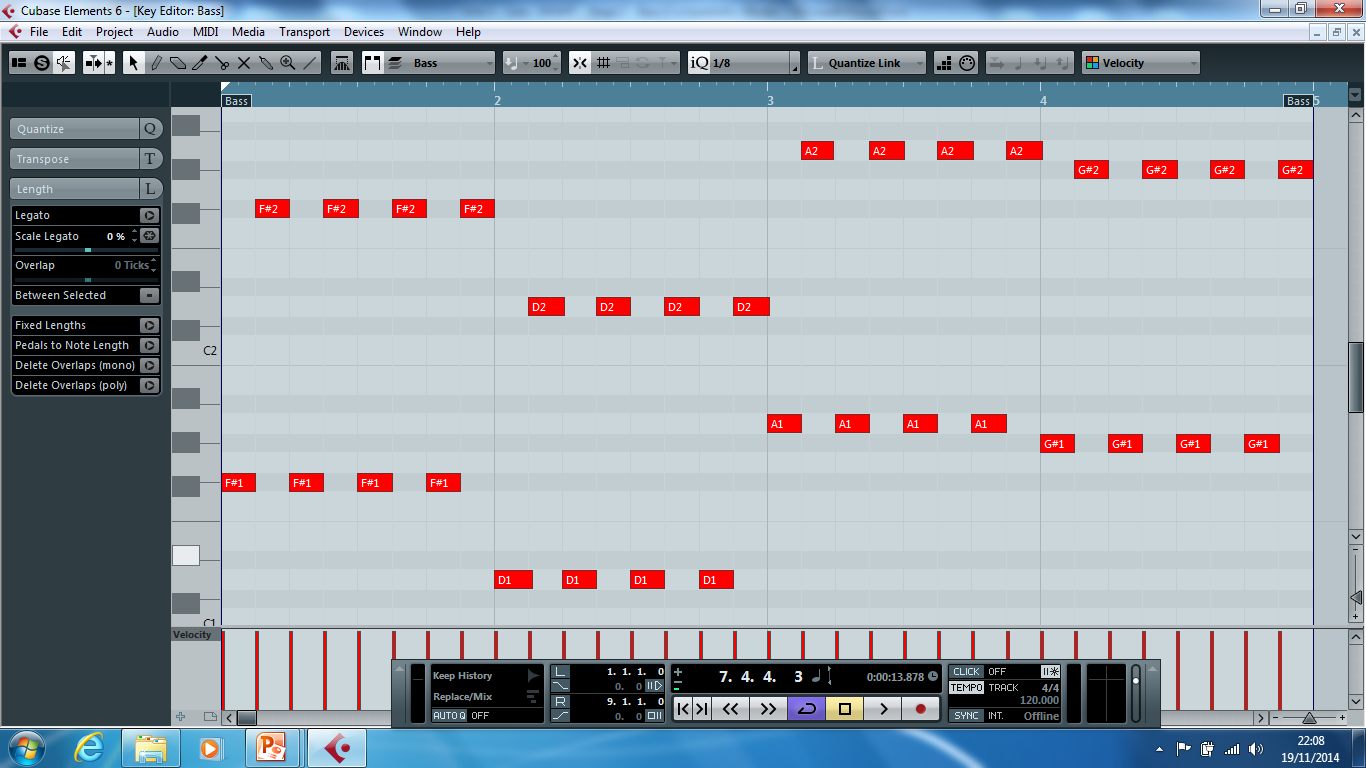 Use the ZOOM
DUPLICATE THE BASSLINE – ‘ctrl + D’
Select the bass line












Touch ctrl and D
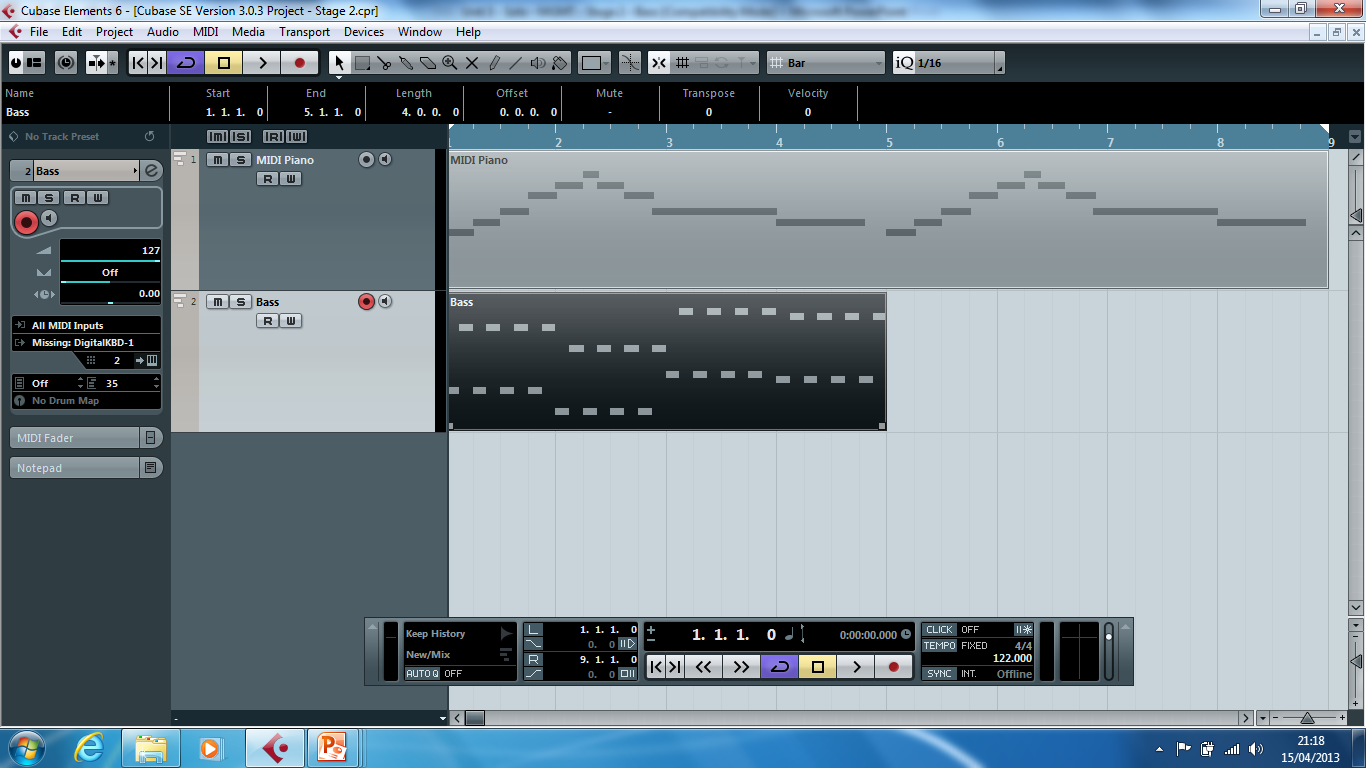 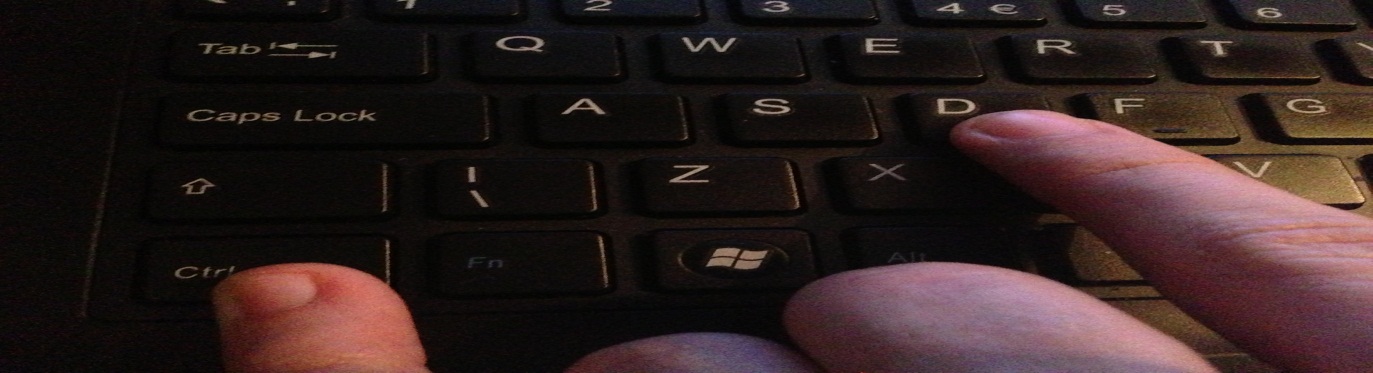 Stage 3
Punch in the Drum beat
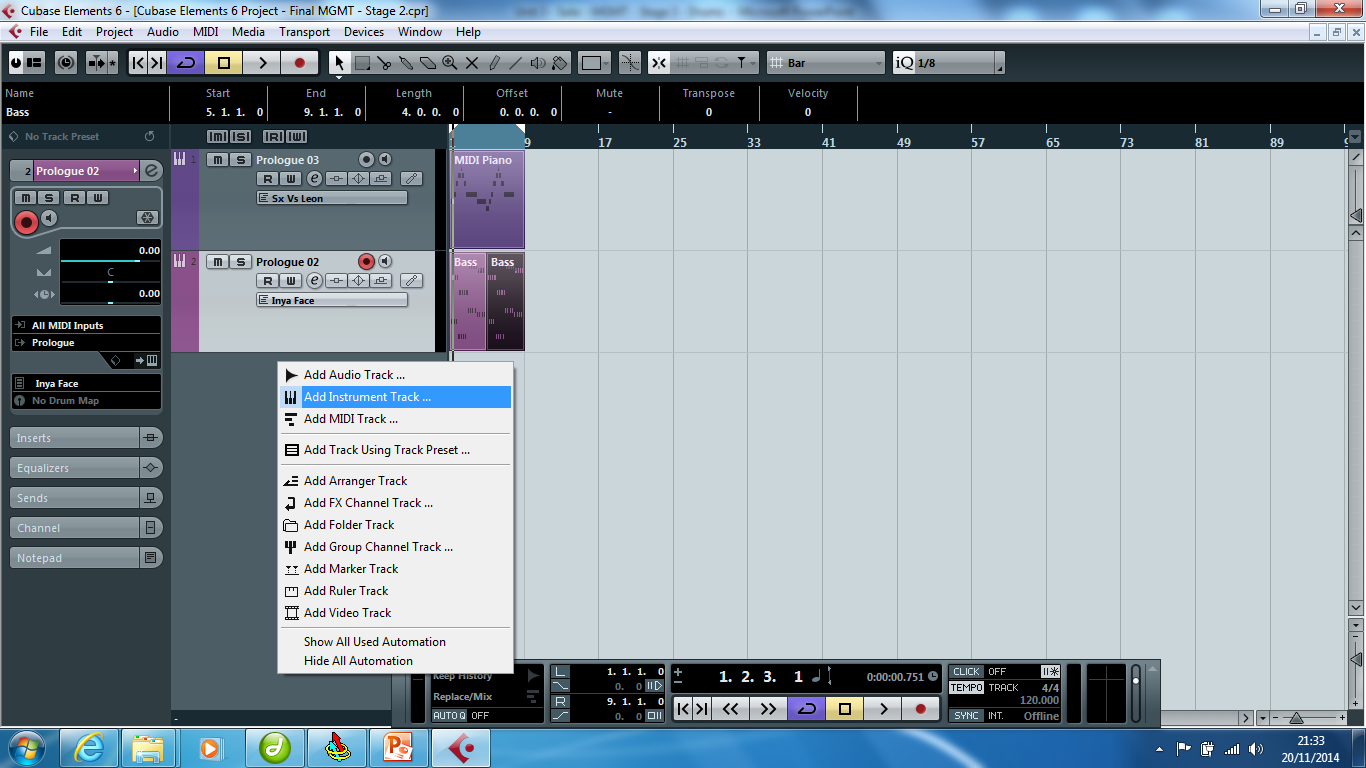 Right mouse click here




Select ADD Software TRACK
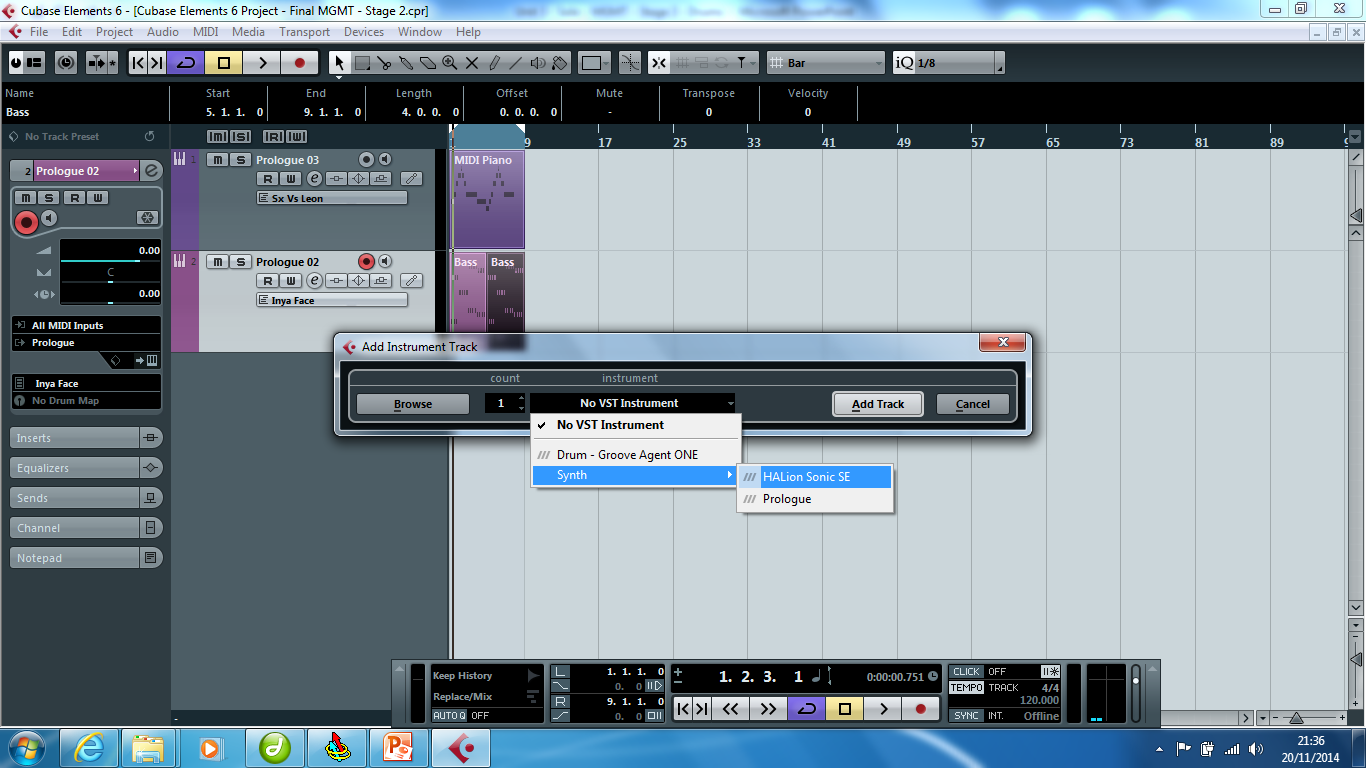 THIS TIME WE’RE USING HALION
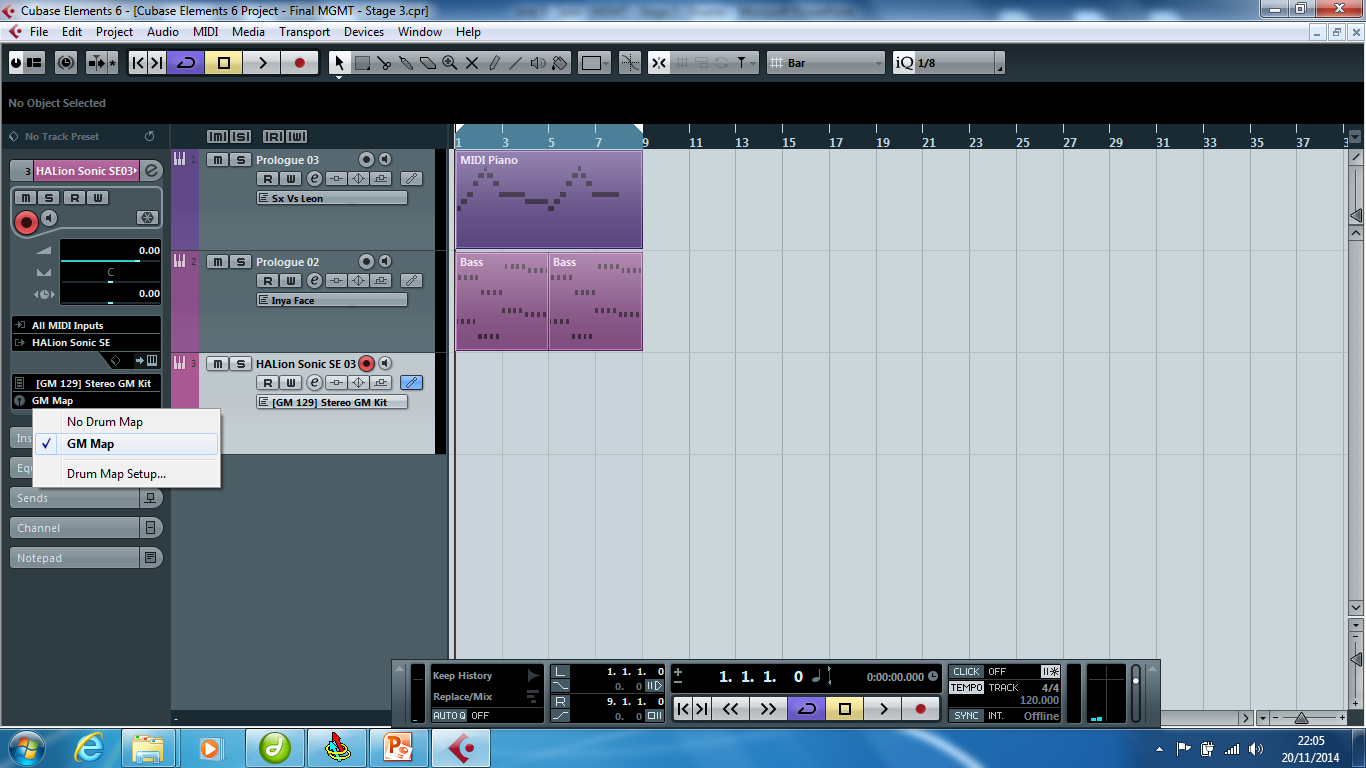 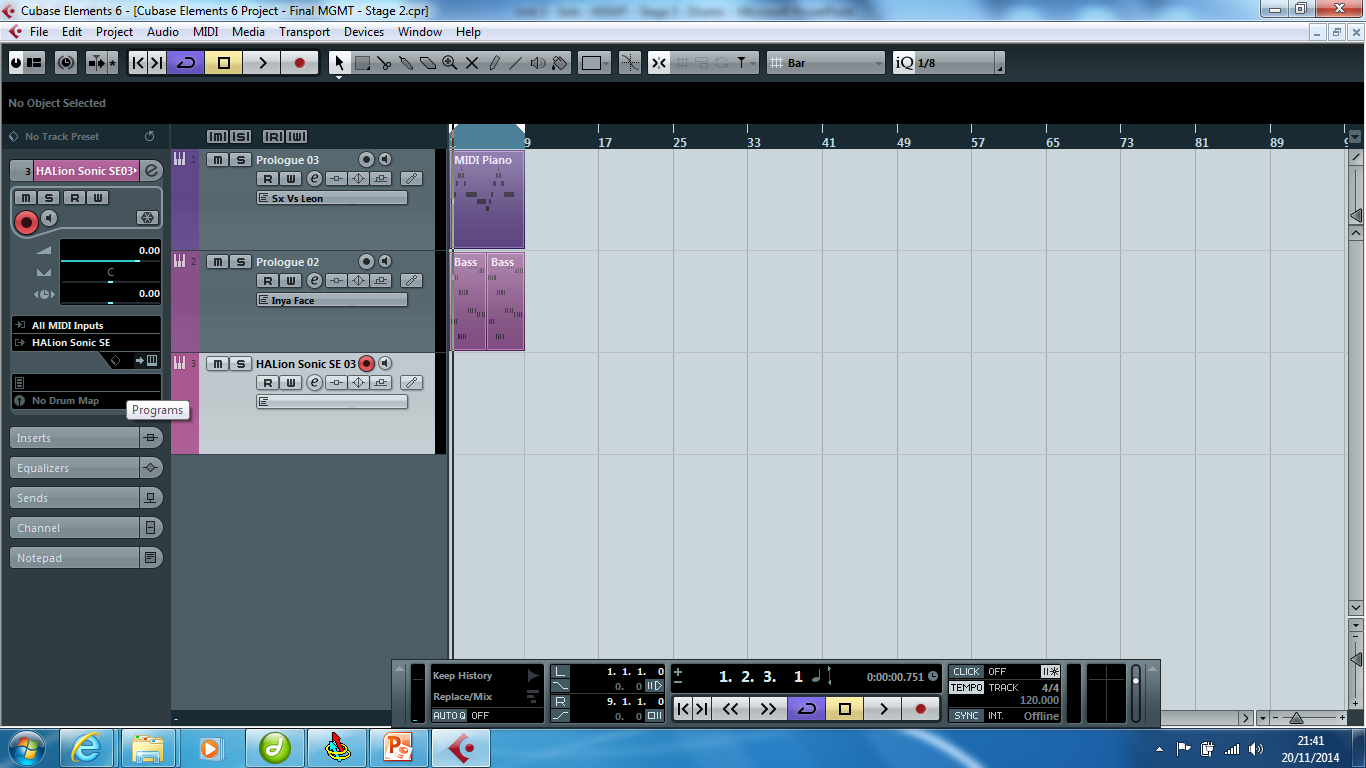 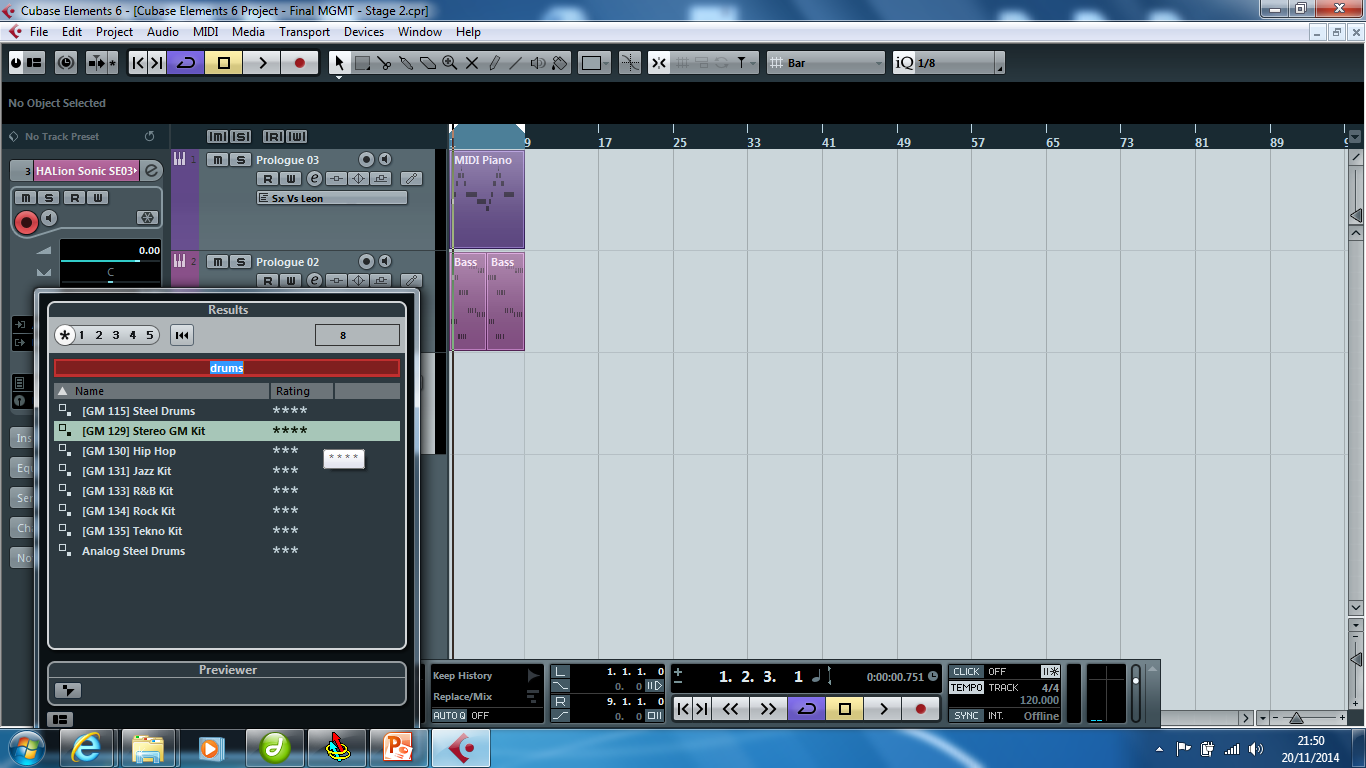 CLICK HERE
SEARCH DRUMS & SELECT
SELECT GM Map
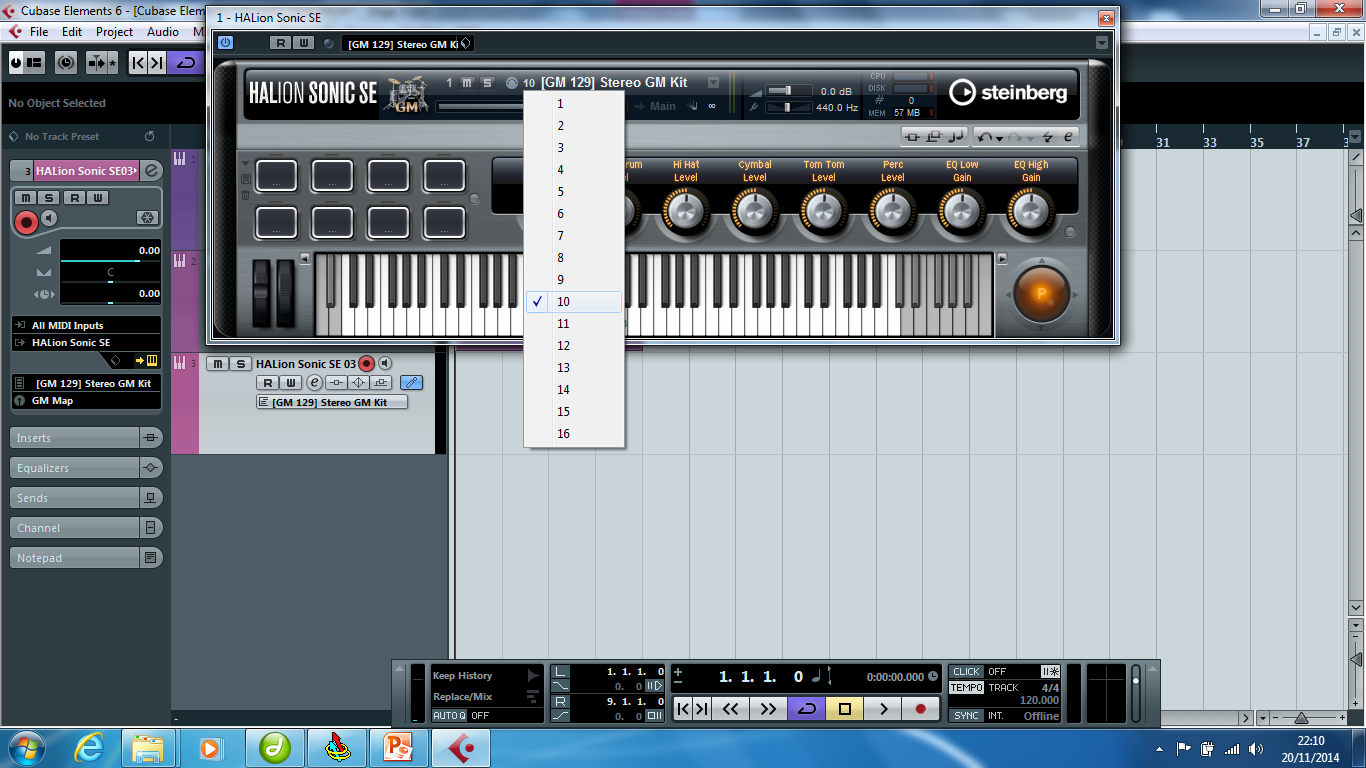 CLICK HERE
CLICK HERE
CHANGE TO 10
Here you can change the individual parts of the drums
Setting up key editor in Cubase
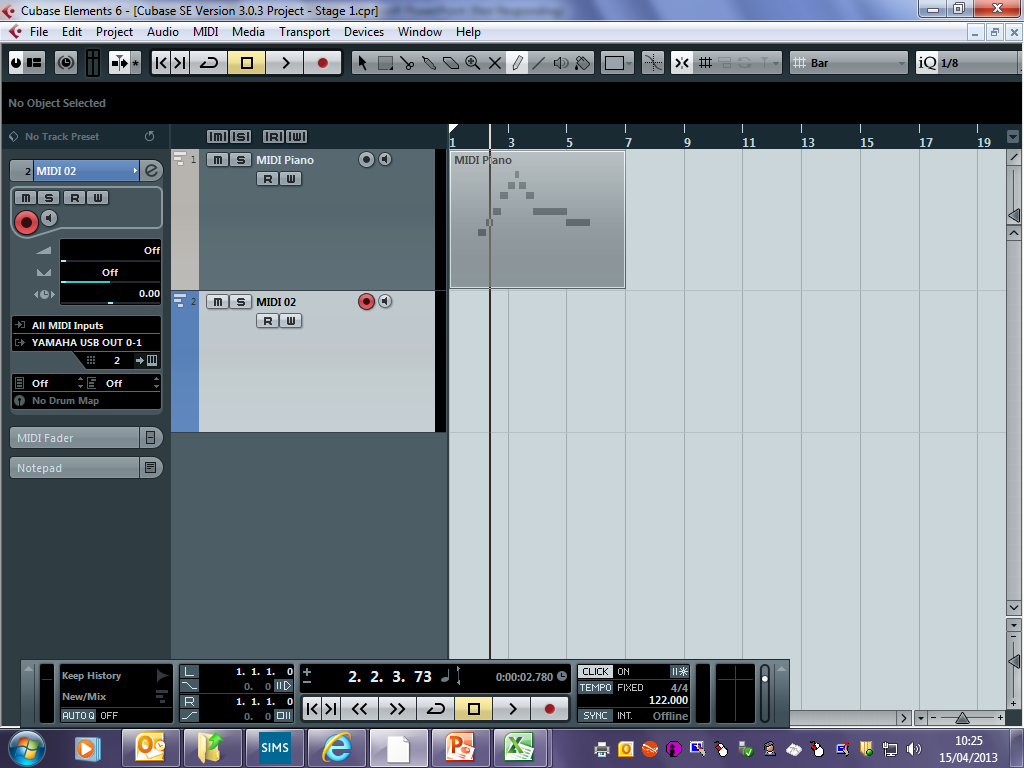 1.	Select ‘Draw’ from the tool bar




2.	Draw across 4 bars in the  new track




3.	Select the arrow from the tool bar and then double click in the box you have just created.
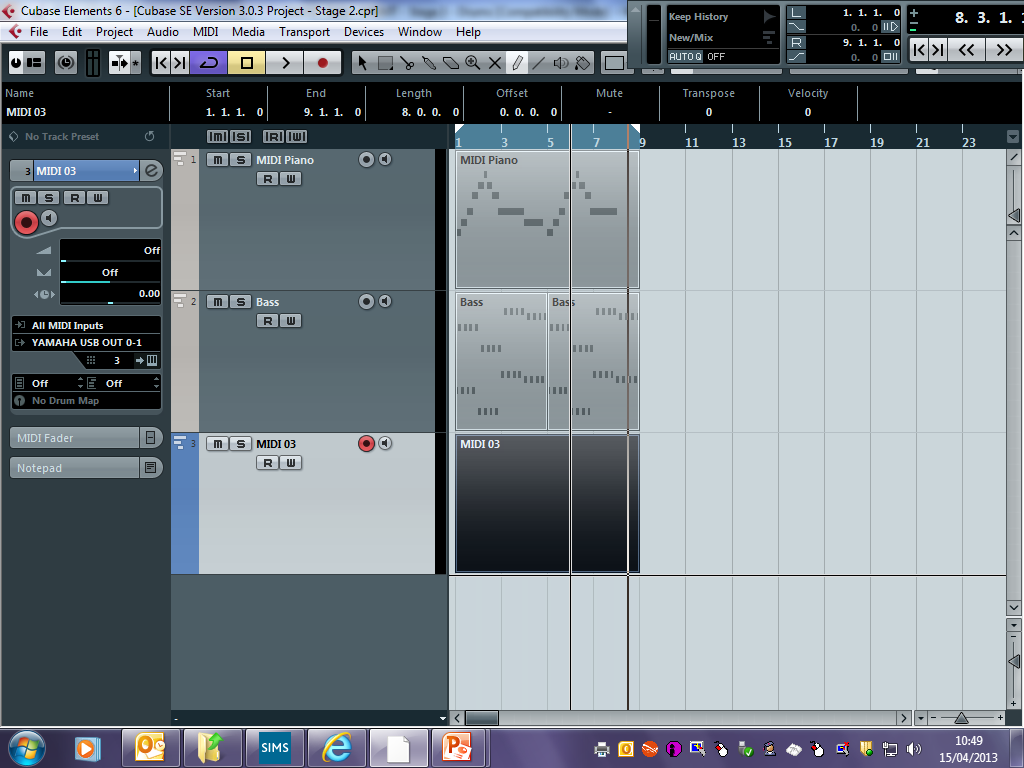 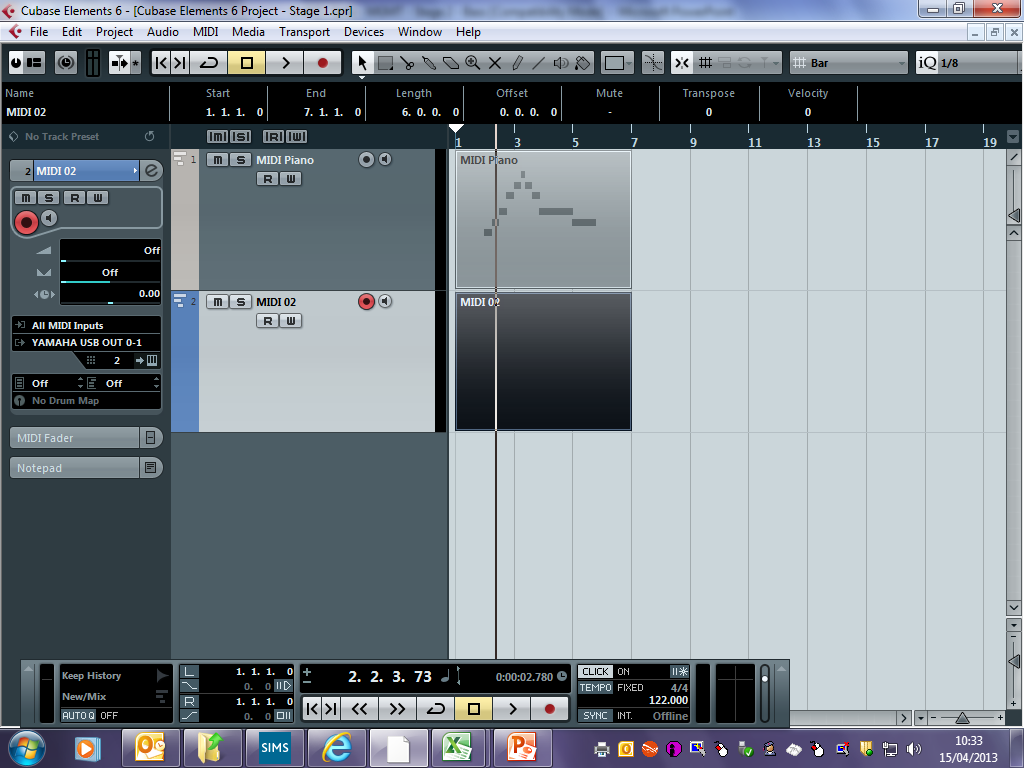 SEQUENCING THE DRUMS
1. Select the drumstick tool from the tool bar.
2. Ensure the quantise value is set to 1/16. Now enter the bass drum and snare parts.
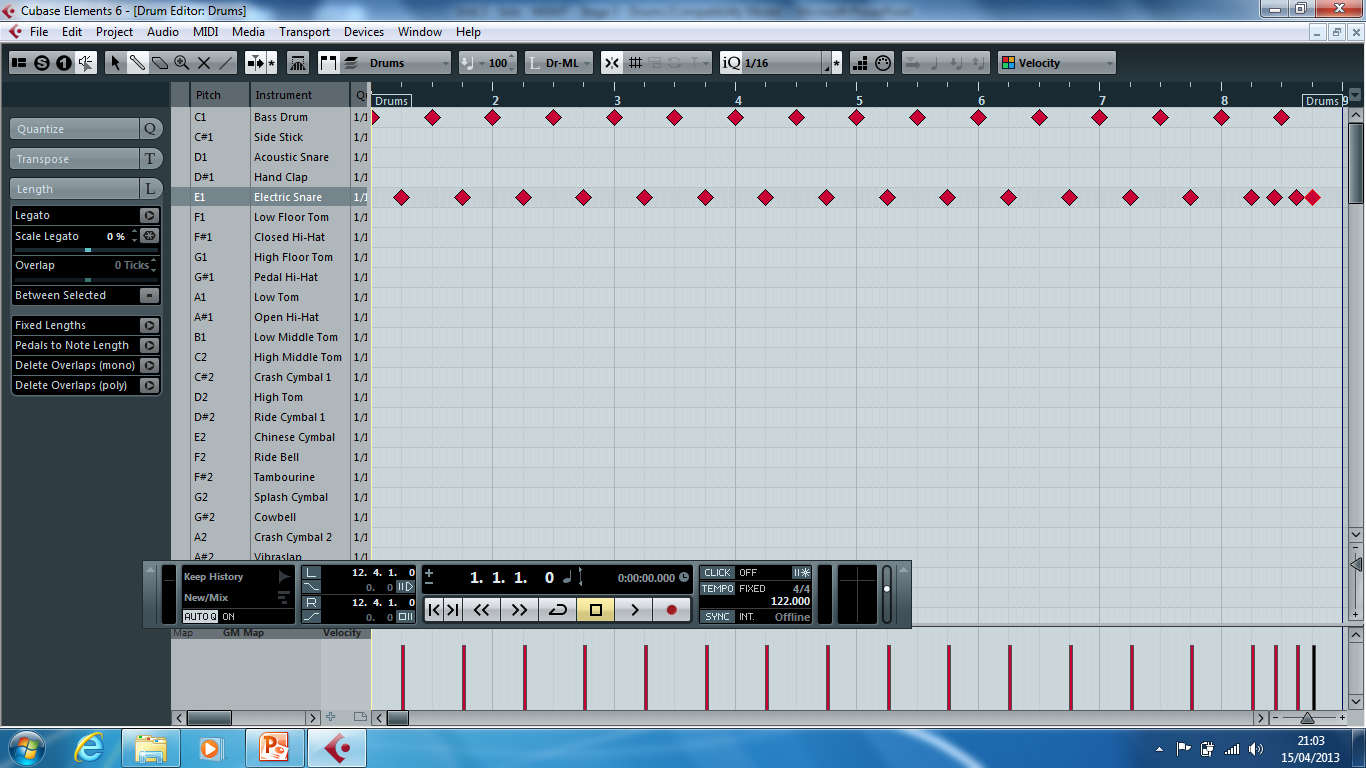 CLOSE UP OF BAR 6, 7 & 8
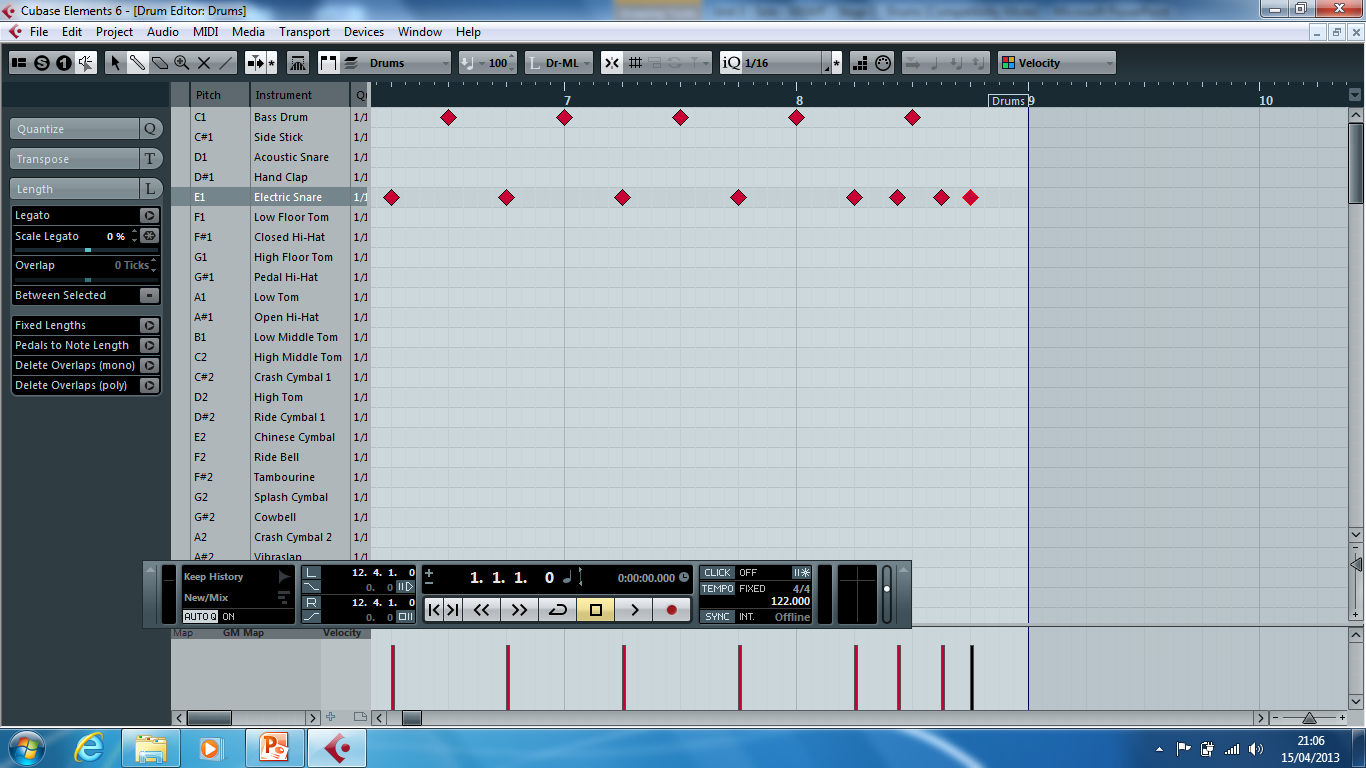 Stage 4
Punch in the counter melody
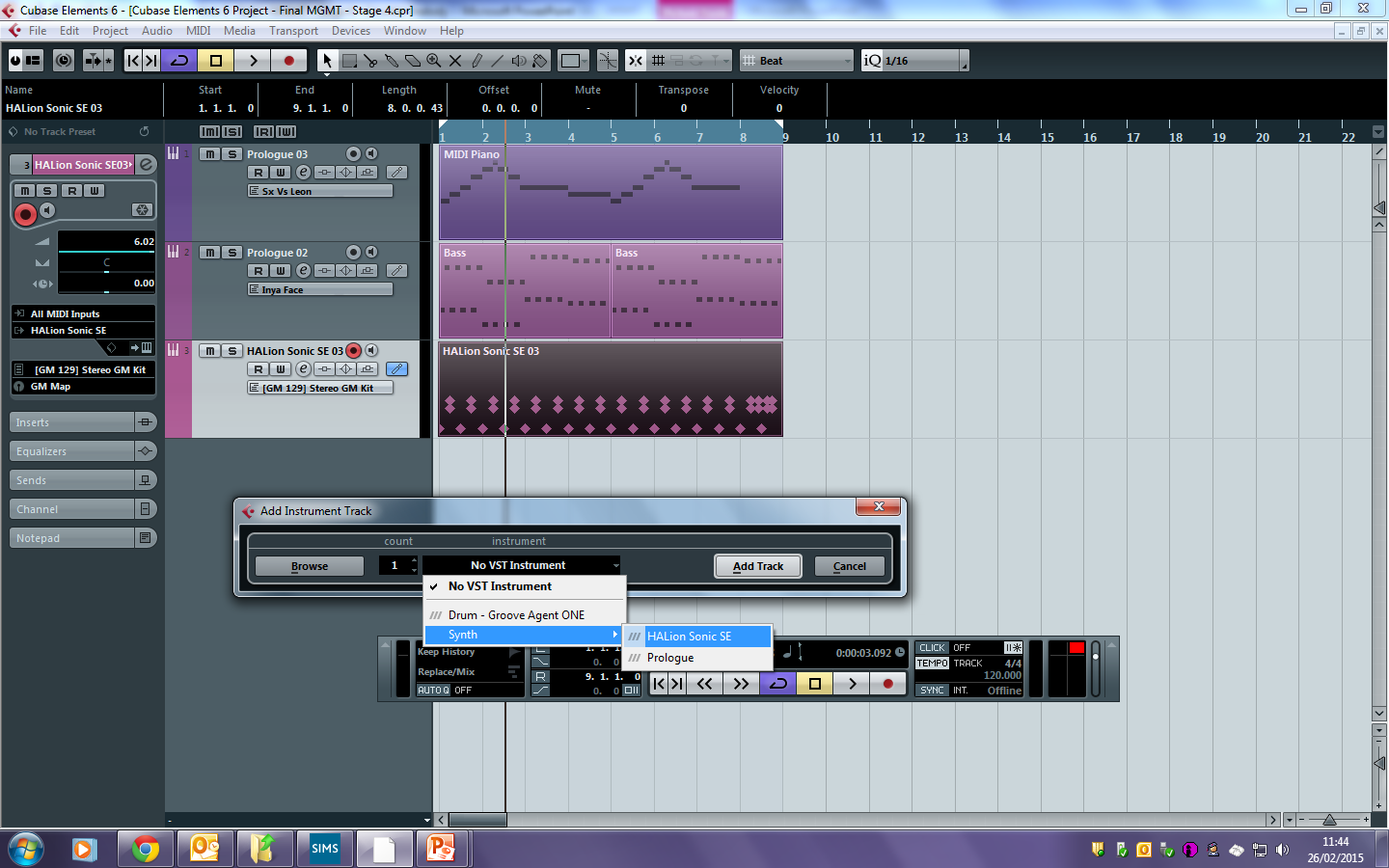 Right mouse click here




Select ADD Instrument  TRACK
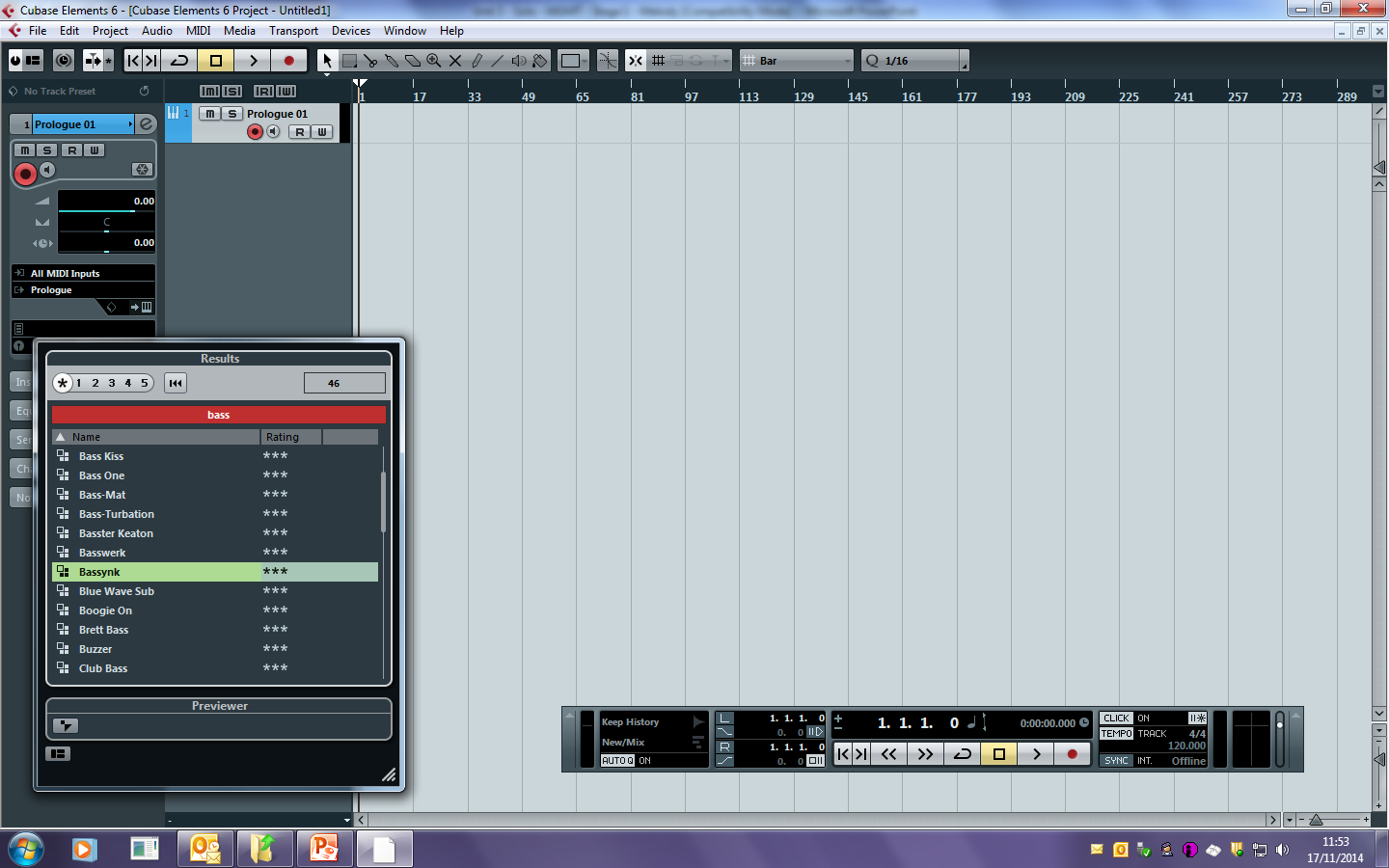 Click here
To access instruments
Search for the sound you want by

Typing

Or

Scrolling
Setting up key editor in Cubase
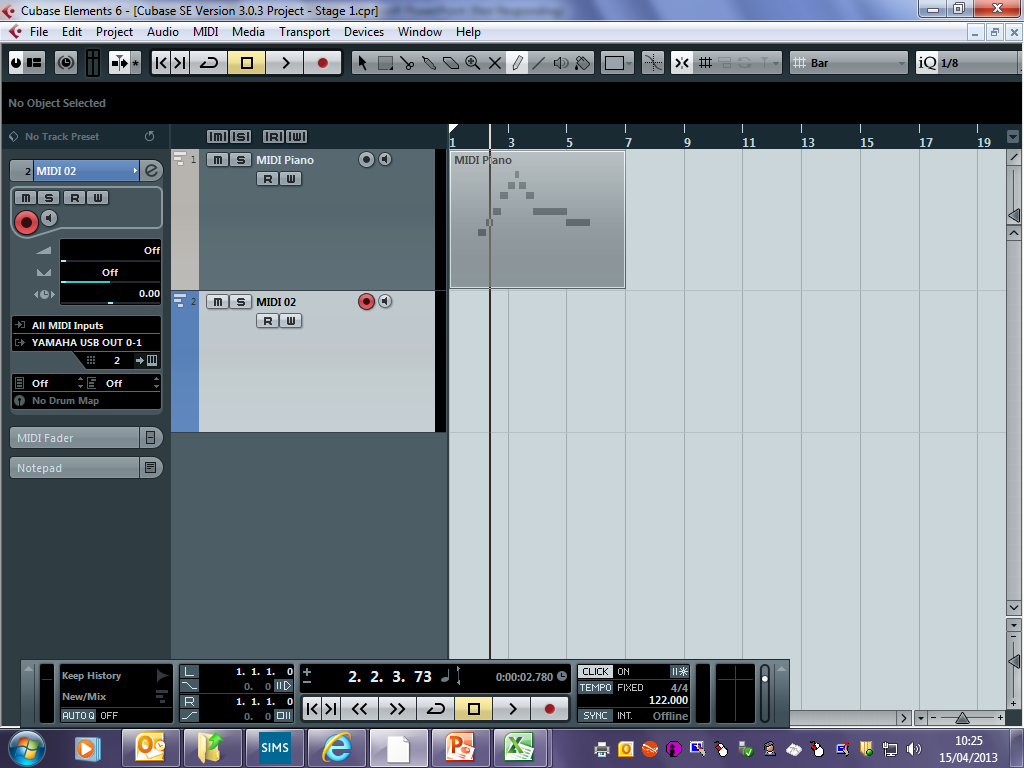 1.	Select ‘Draw’ from the tool bar




2.	Draw across 8 bars in the  new track




3.	Select the arrow from the tool bar and then double click in the box you have just created.
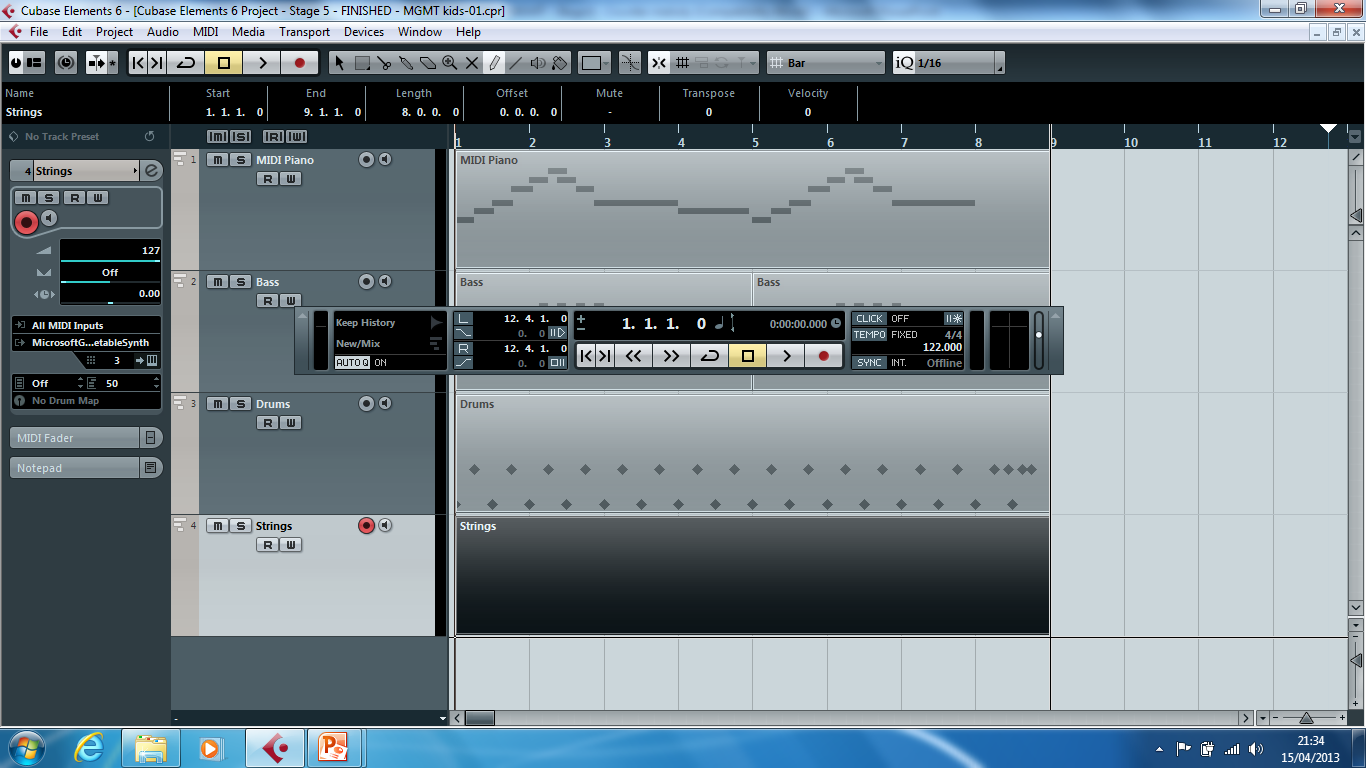 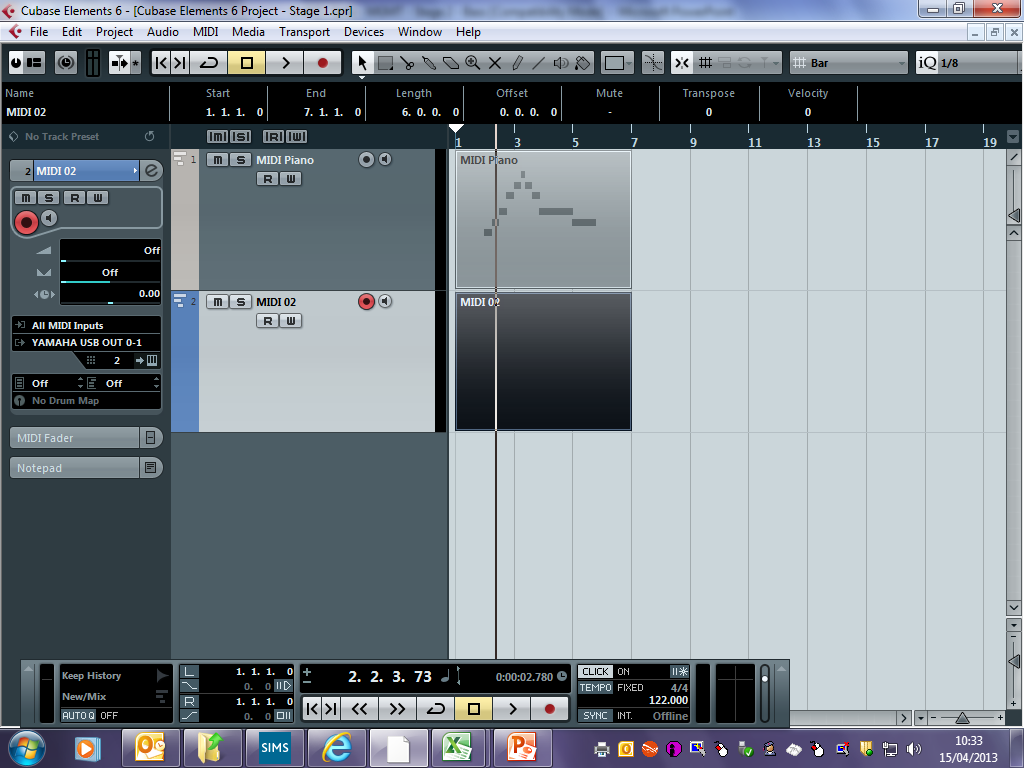 TEACHER MUST DEMONSTRATE
Quantize:
Correct timing mistakes.
Input notes with precise timing.
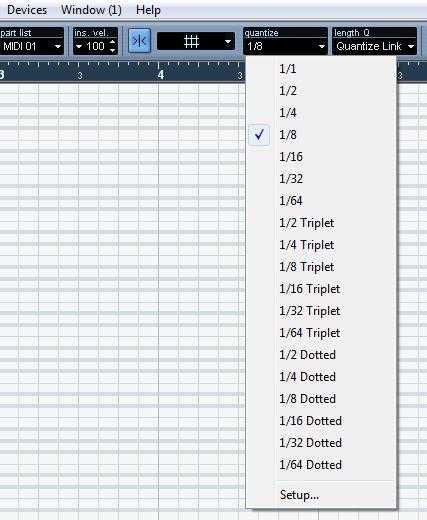 Ensure ‘Snap’ is turned on.

Select the quantize box.

Select 1/8:  By selecting 1/8 your dividing each bar into 16s.
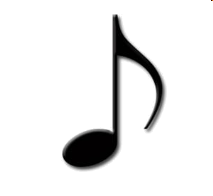 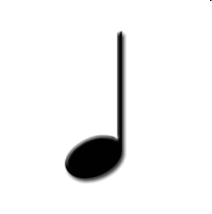 1 block
2 blocks
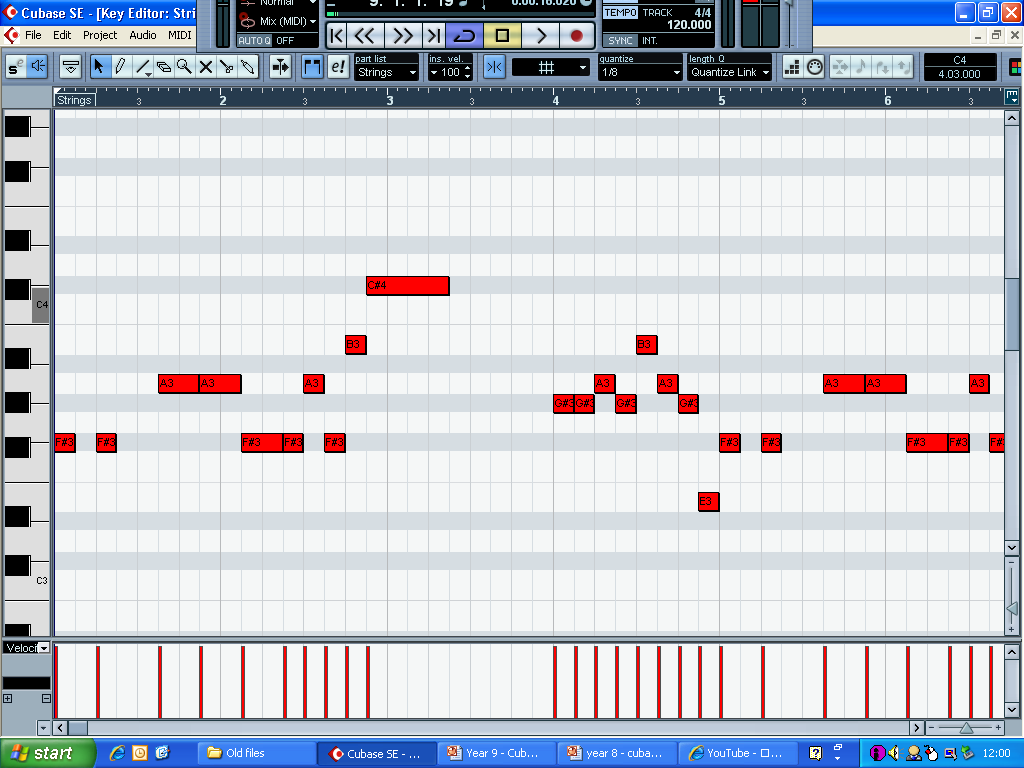 1   2   3   4   5  6   7   8
1   2   3   4   5  6  7   8
Drawing in Cubase
Select the ‘draw’ function - to draw notes into cubase.
3.	Select the ‘pointer’ function  and you are able to lengthen and shorten notes..
4.	Use the zoom function to see the notes.
2.	Use the piano on the left hand side as a guide.
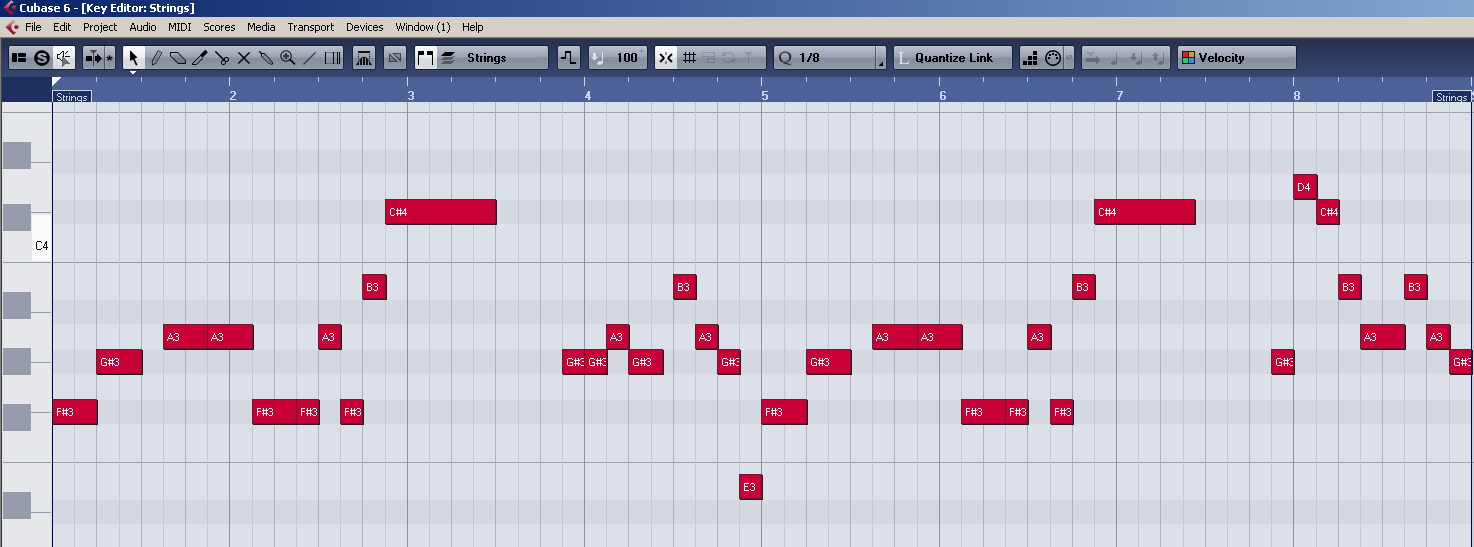 Target
Strength
Grade
Response & Challenge
Presentation 
      
Effort
      
Stage 5
Copy & paste the structure
This is what your work should look like.
You need to duplicate (ctrl + D) your sections to look exactly the same as the image below.
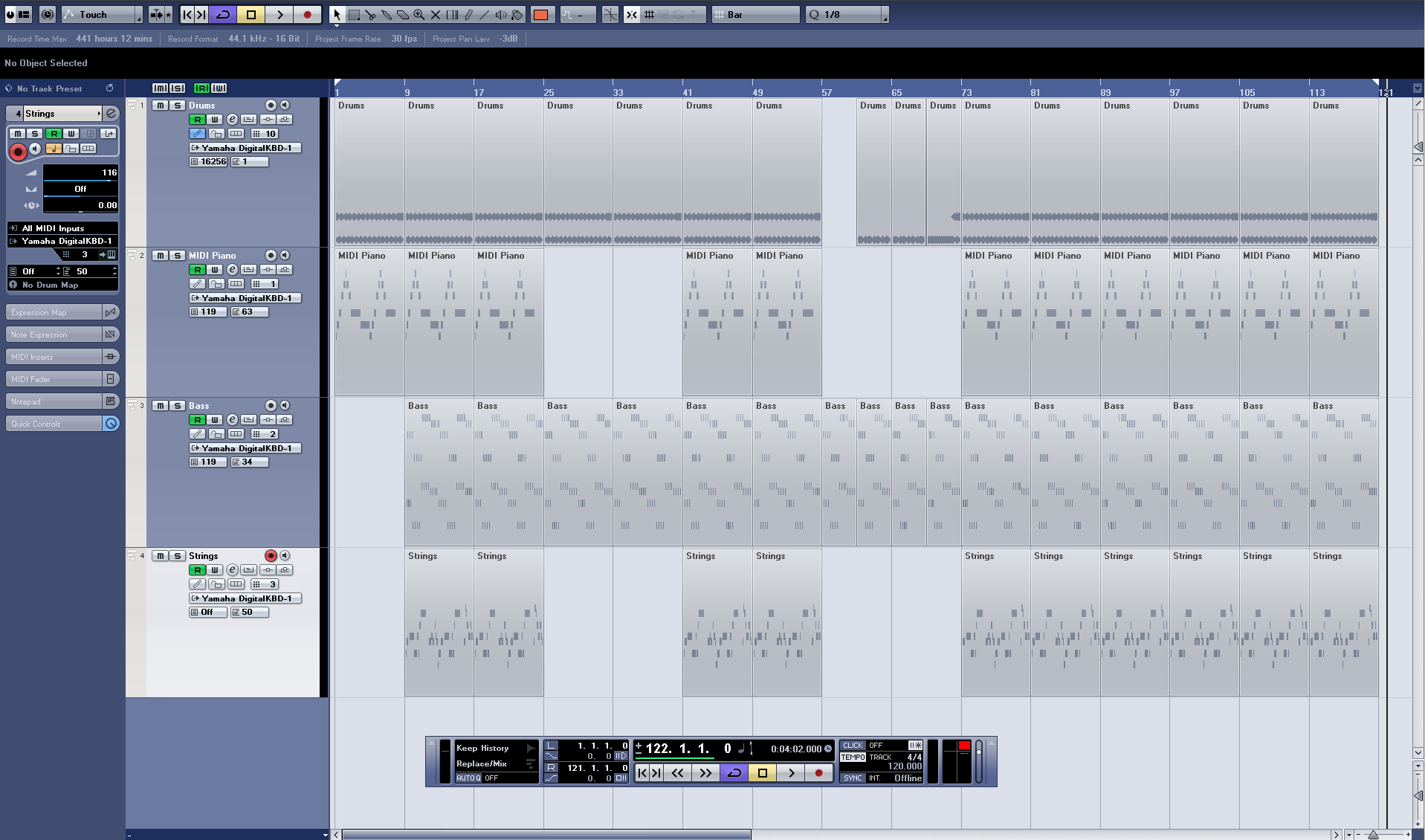 At bar 57 the drums change. You will need to edit the drums between bar 57 and 73.
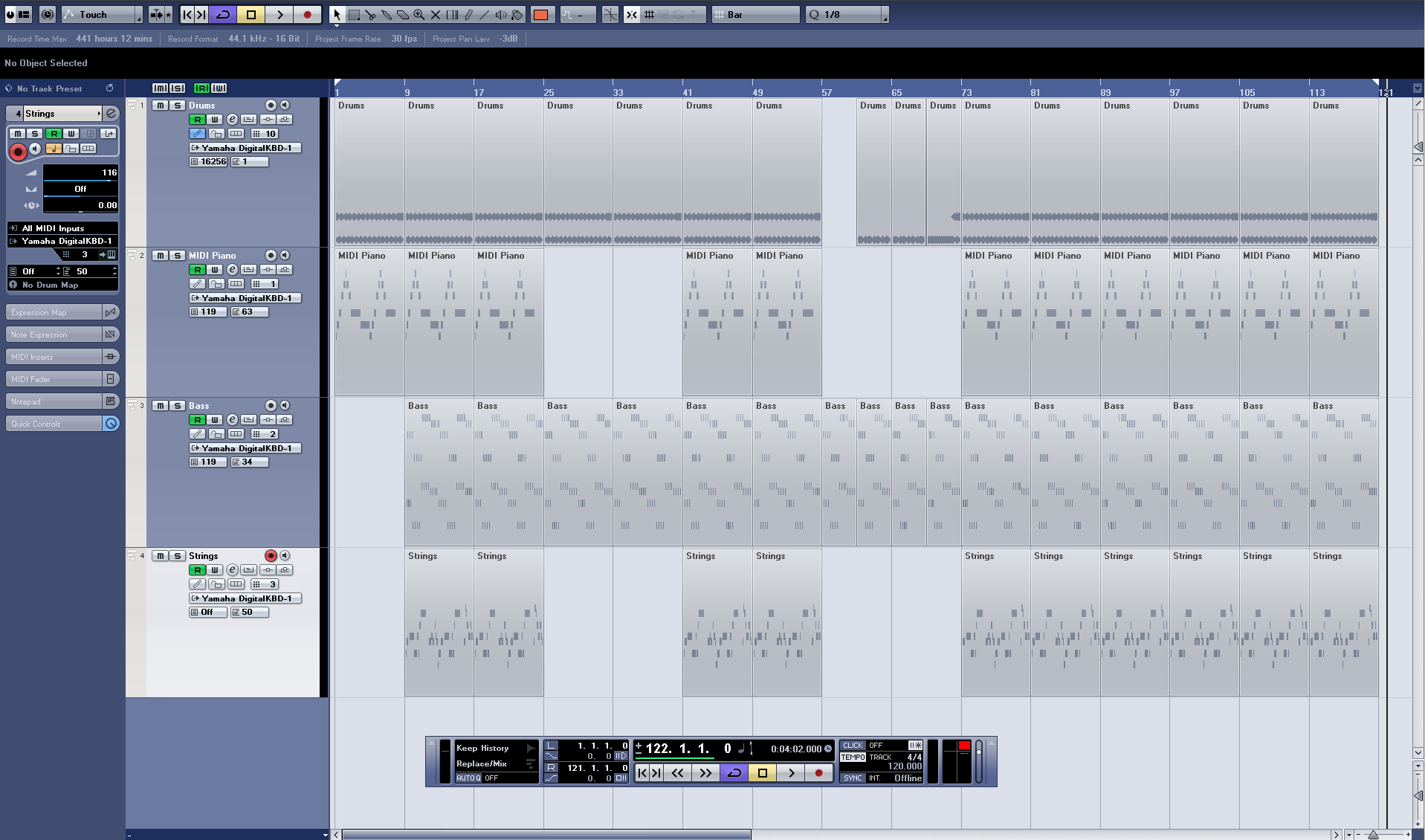 Select Stage 6 – Samples
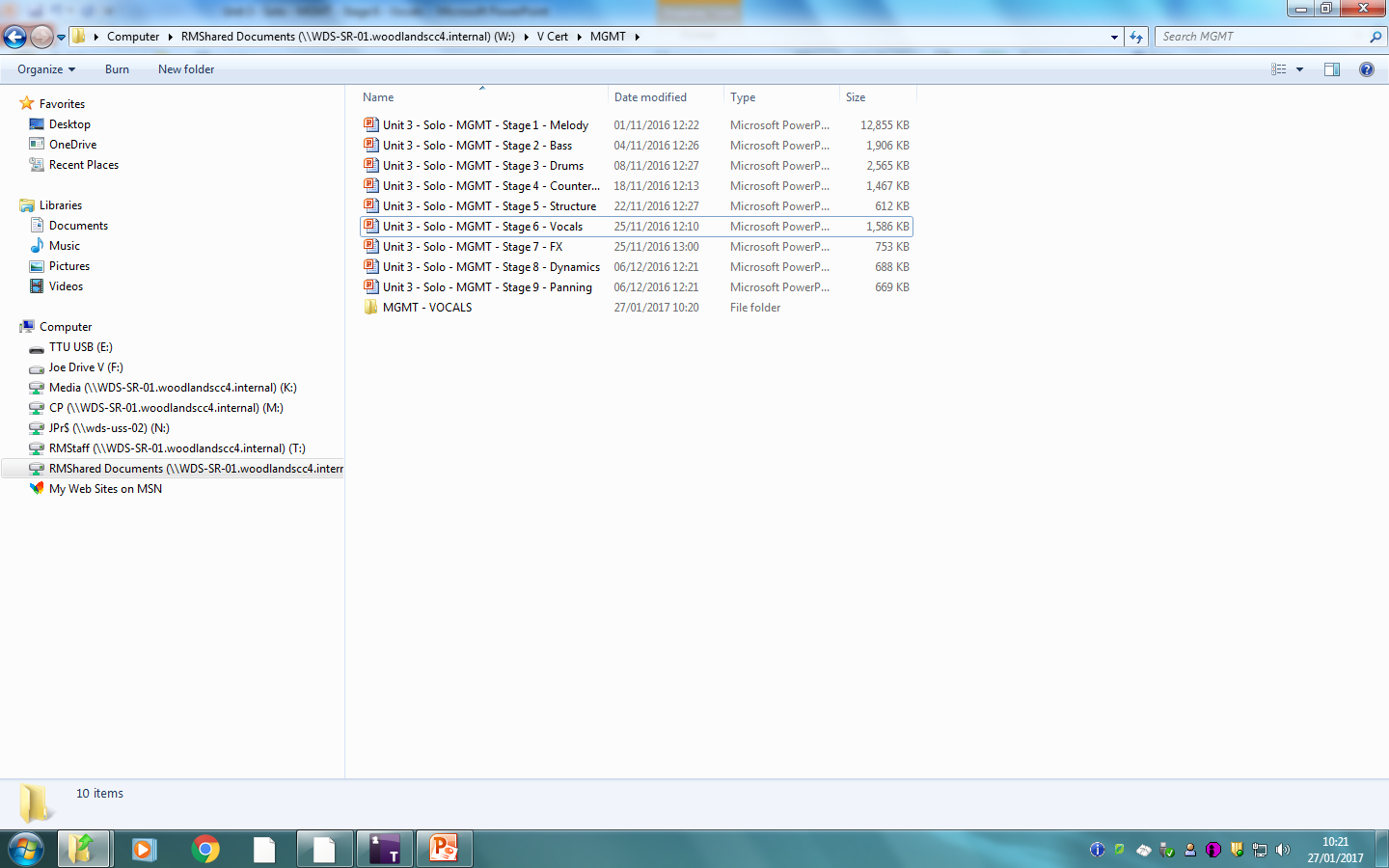 Shared area – Vcert – MGMT Vocal
You must have a minimum of;

1 – Verse
1 – Chorus
1 – Middle 8

You can use as many as you like of each
Stage 6
Adding voices – NO CUBASE
IMPORTING Audio
Click  File                        Import                           Audio file
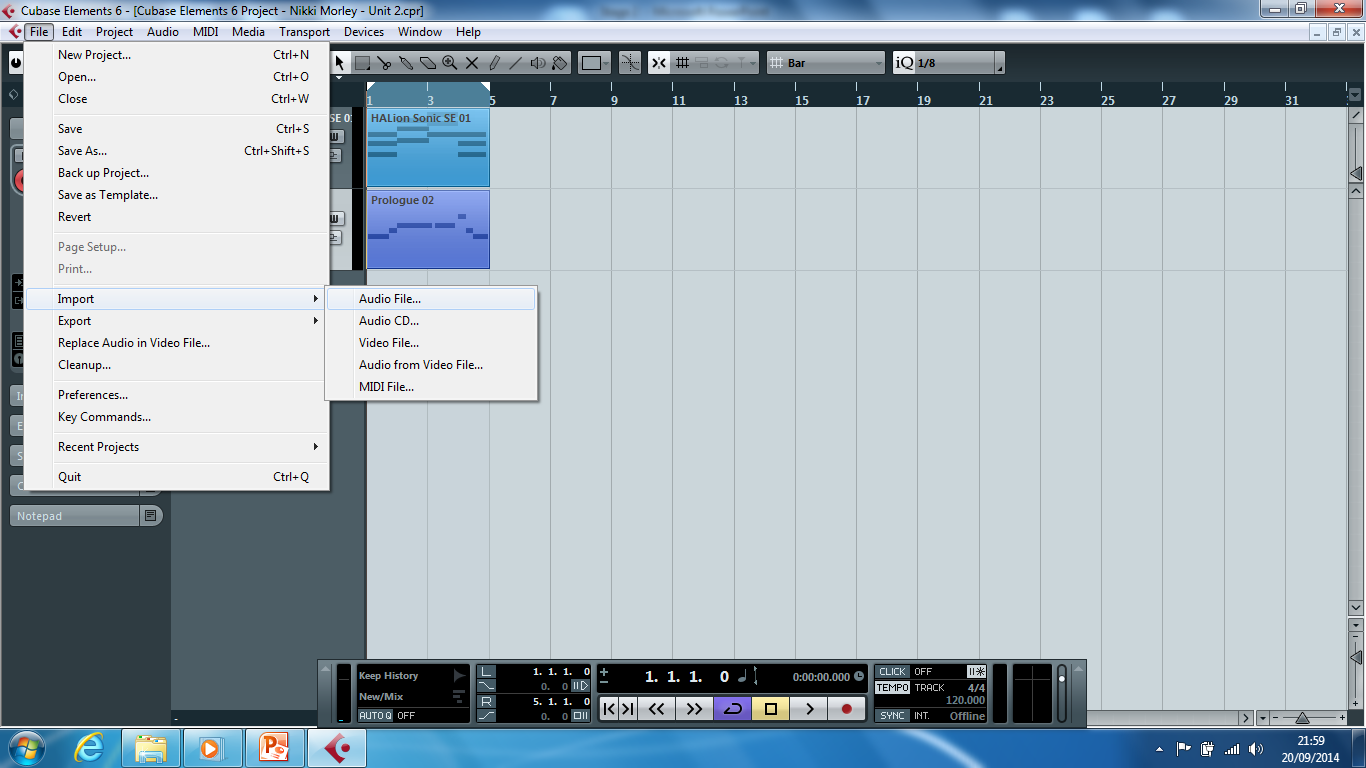 Copy to working directory so the audio is saved and assigned to the project
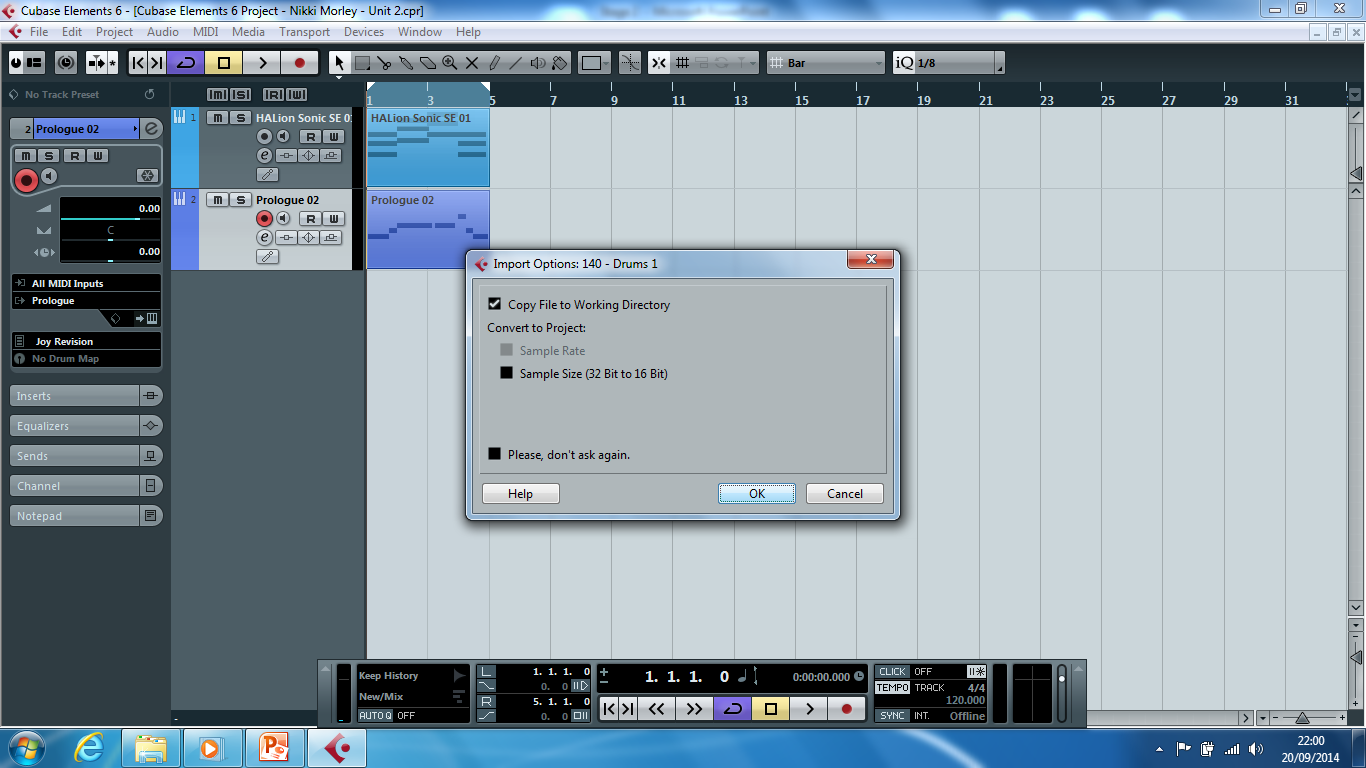 Click OK
Vocal Tracks automatically in time
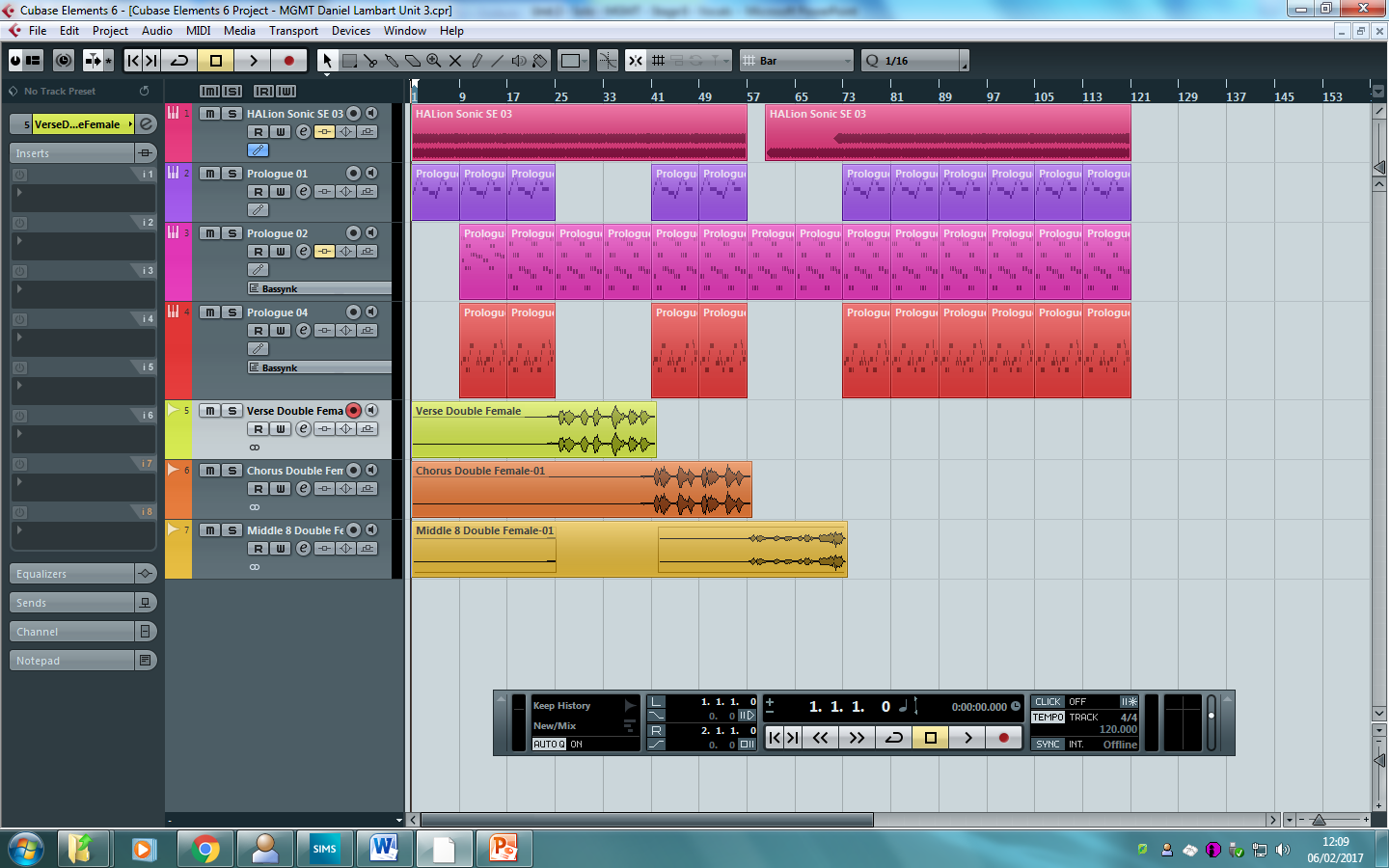 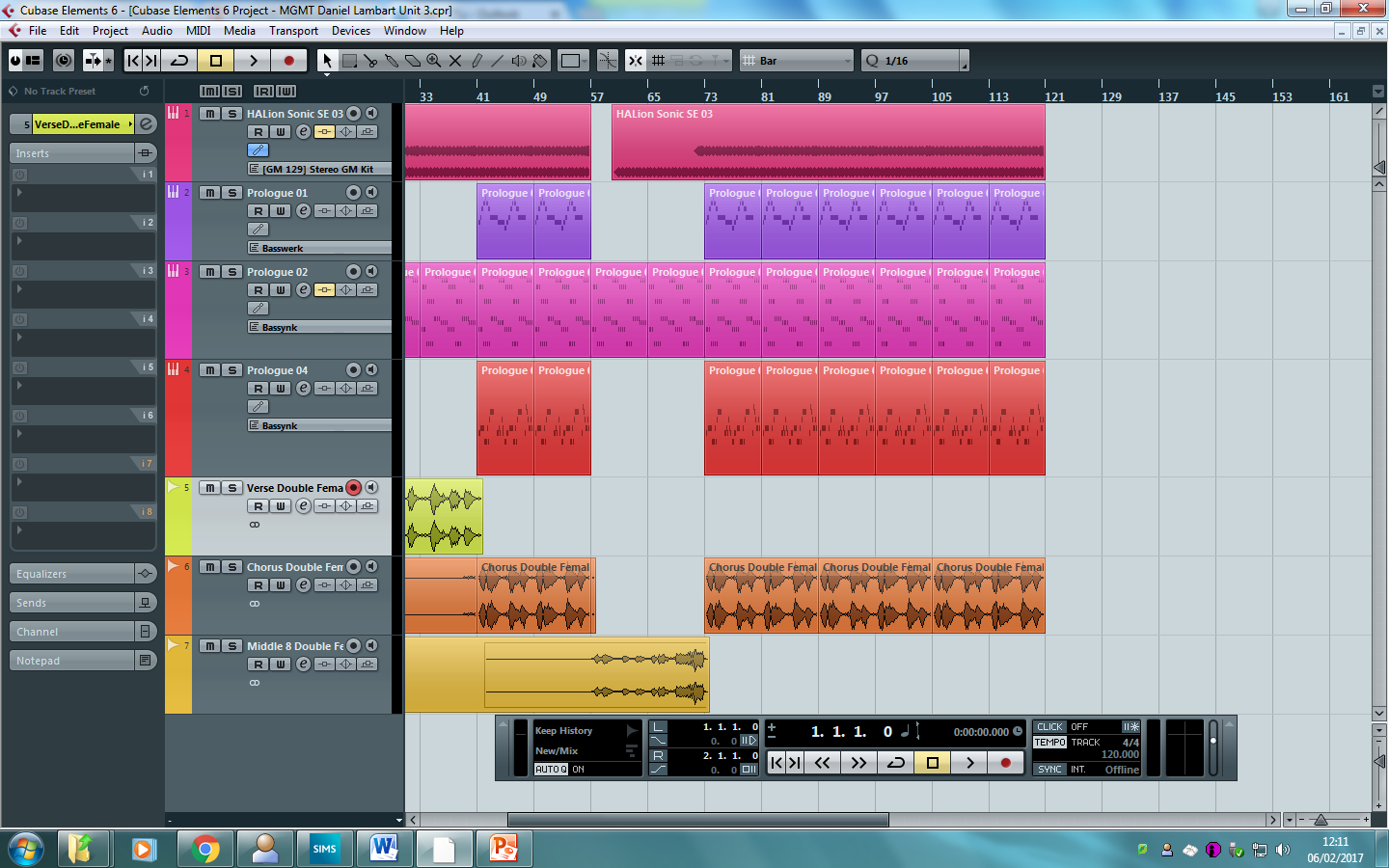 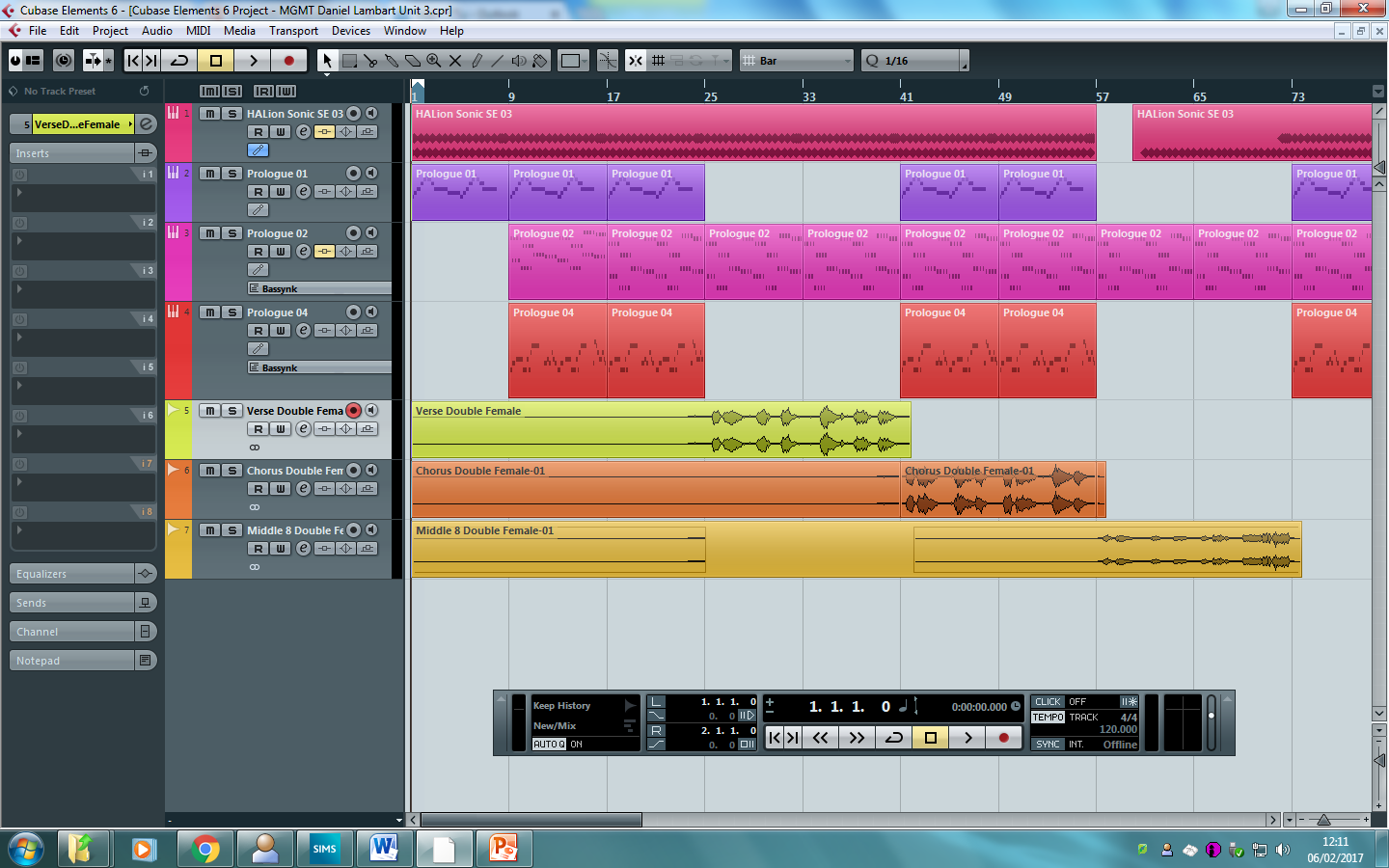 Use the scissors tool to cut the chorus vocal and copy it 3 times from 73-121
Marks awarded for use of vocals and effects
Awareness of style required including use of effects where appropriate, such as reverb and delay
6 –5 Complete awareness of the stylistic requirements of the music with appropriate use of effects throughout the performance.
4 –3 For the upper mark, the required style is broadly in evidence and effects are used generally well, though with occasional miscalculations; at the lower mark, there is inconsistency in achieving the required style and sections where effects are misjudged or lacking.
2 –1 The performance of the music is basic with little or no sense of the required style. There is little or inappropriate use of effects.
0 The candidate’s work shows no evidence of the skills being assessed.
Stage 7
Adding effects
INSERTING EFFECTS
Select your TRACK and click INSERTS
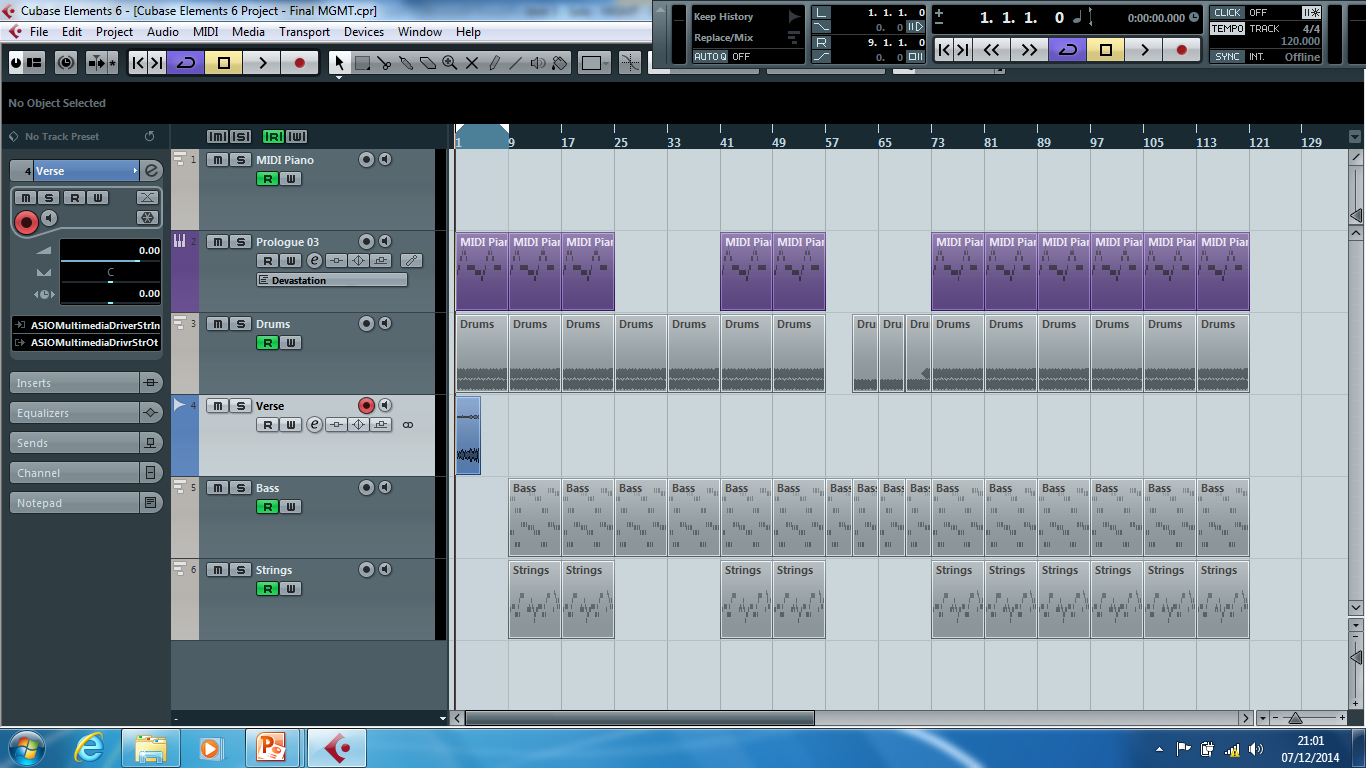 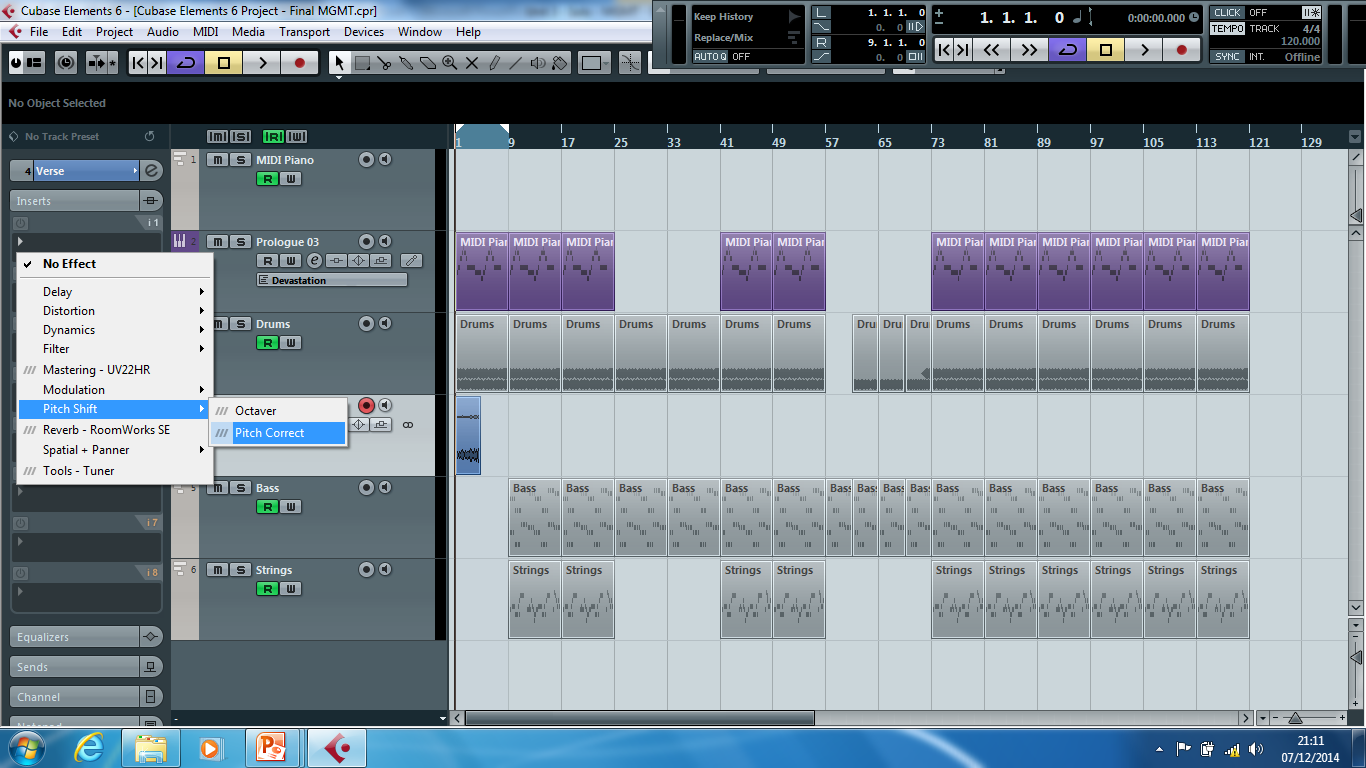 Adding Templates
Select your BLACK BOX and click A TEMPLATE
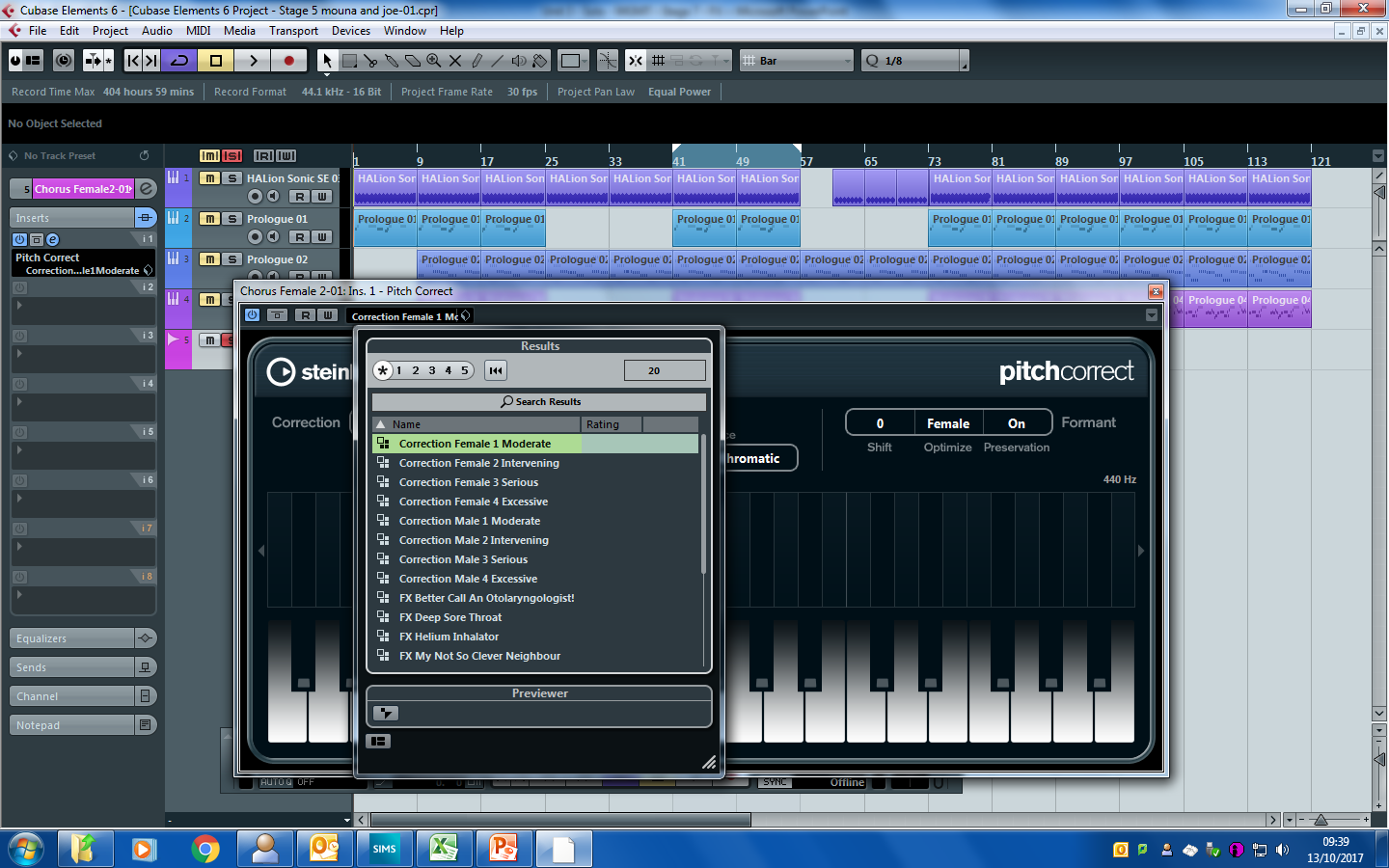 Effects to use
Vocals Pitch Shift > Pitch correction Reverb Room worksDrums Reverb Room worksDynamics > CompressorBass DistortionMelody and Counter Melody  Modulation
Editing sounds
Select a DIAL OR SWITCH and click and drag to move this up and down
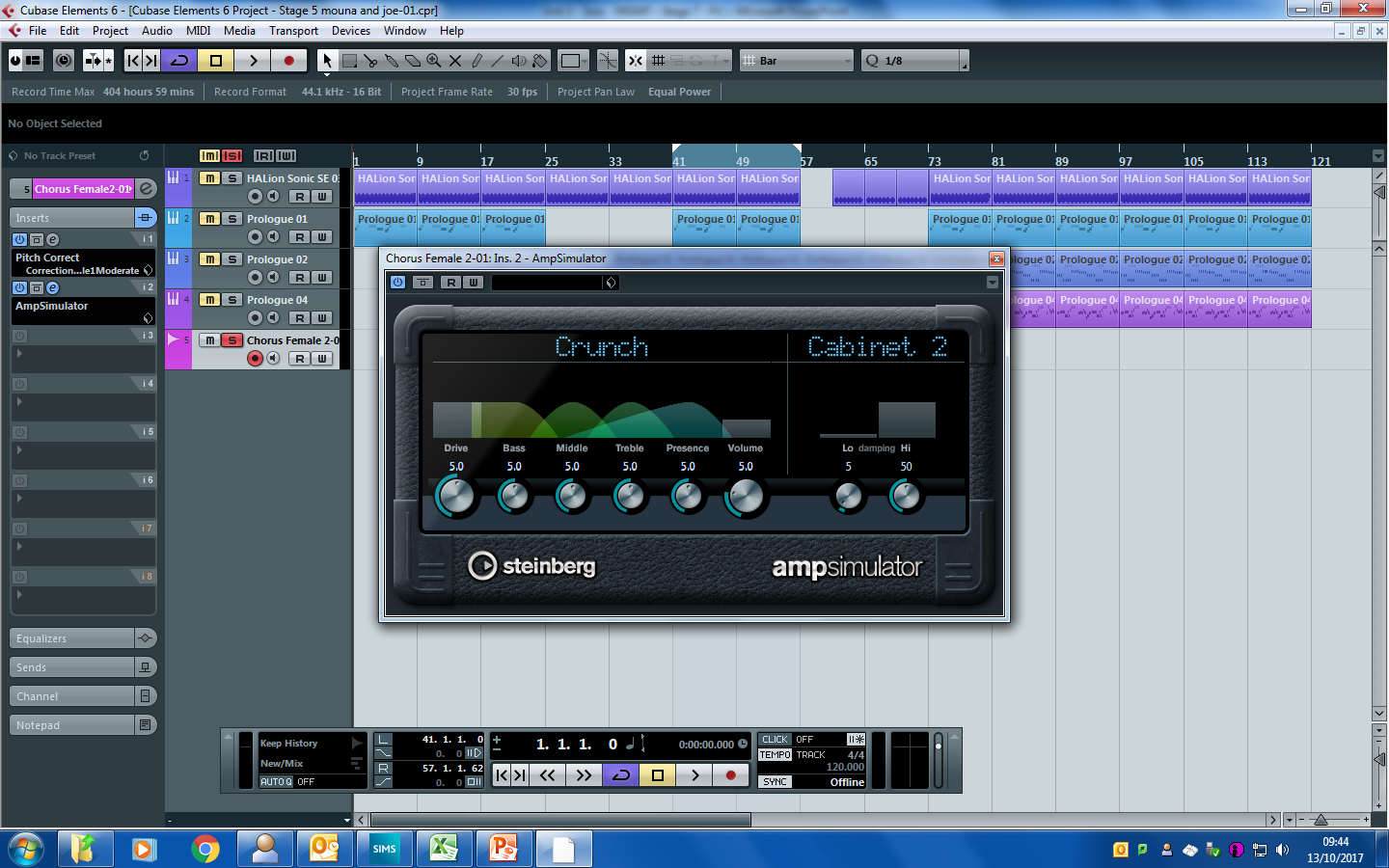 Use of an appropriate dynamic range
6 –5 Excellent management of dynamics in ways completely appropriate to the music.
4 –3 Occasional miscalculations of dynamic with 3 awarded where there are sections in which the dynamic range is miscalculated and/or very limited.
2 –1 Often inappropriate choice/use of dynamics which adversely affect the impact of large sections of the recorded performance.
0 The candidate’s work shows no evidence of the skills being assessed.
Stage 8
Adding dynamics
Press F3 to bring up the Mixer and adjust the volumes with the FADERS so all instruments can be heard
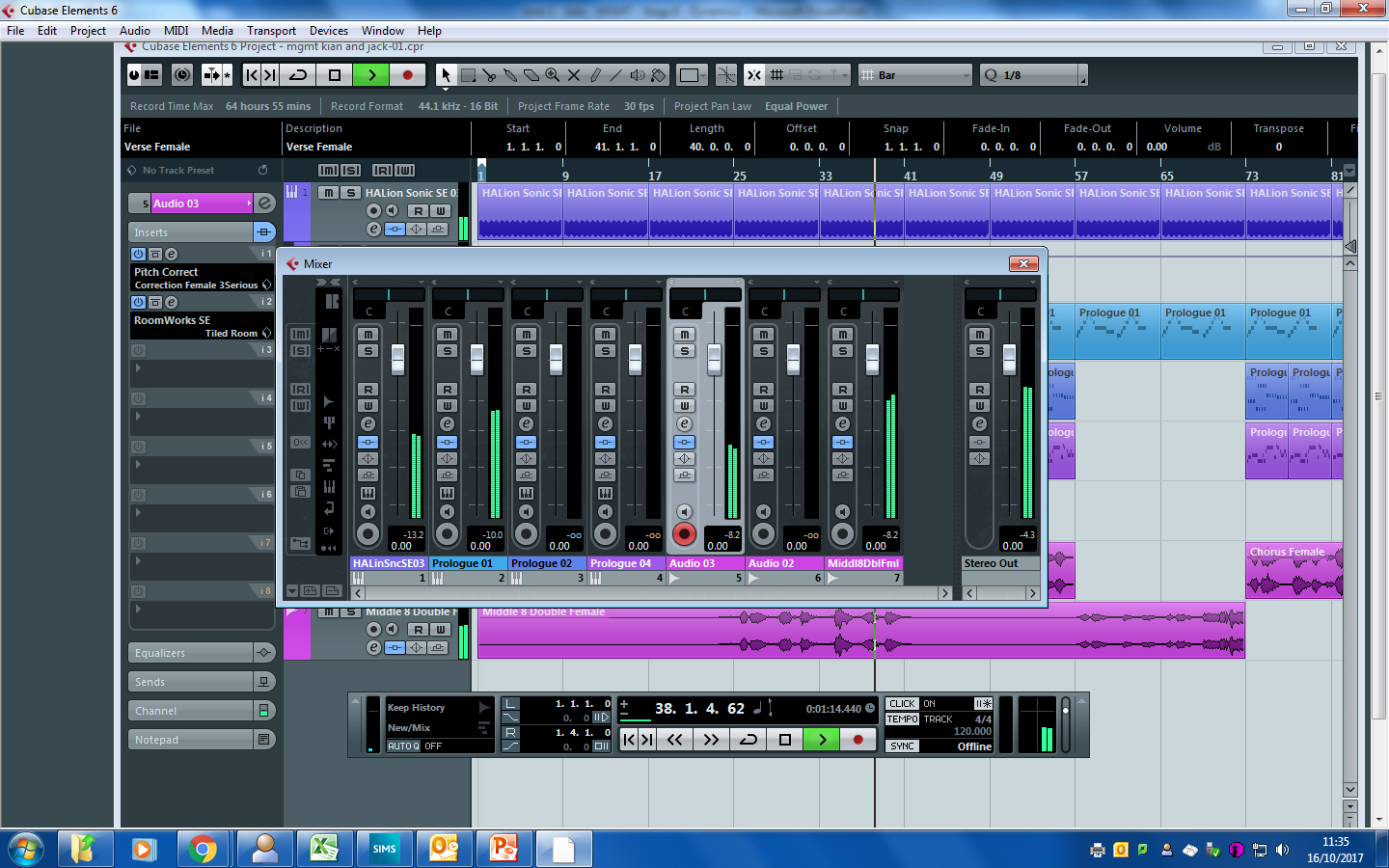 Click here on each track to show Automation.
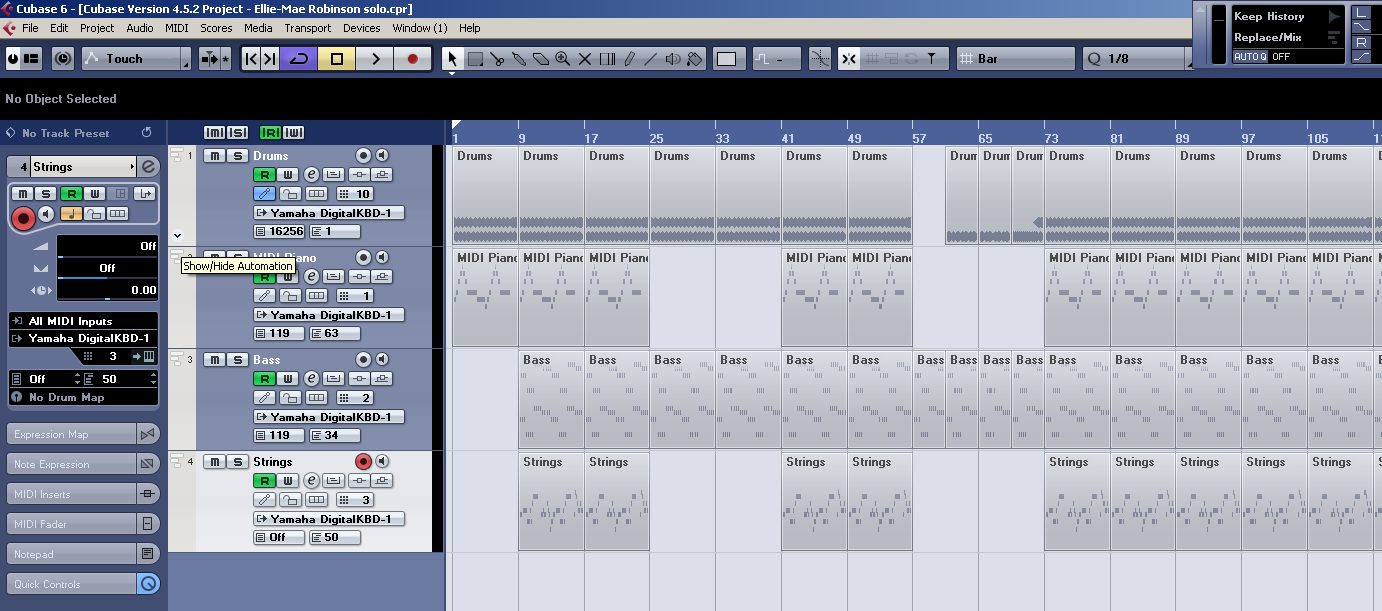 Marks awarded for use of dynamics
Use of an appropriate dynamic range
6 –5 Excellent management of dynamics in ways completely appropriate to the music.
4 –3 Occasional miscalculations of dynamic with 3 awarded where there are sections in which the dynamic range is miscalculated and/or very limited.
2 –1 Often inappropriate choice/use of dynamics which adversely affect the impact of large sections of the recorded performance.
0 The candidate’s work shows no evidence of the skills being assessed.
1. Select the Line tool
2. Draw in the space below the MIDI data to create changes in volume with the line tool
3. No shark teeth!
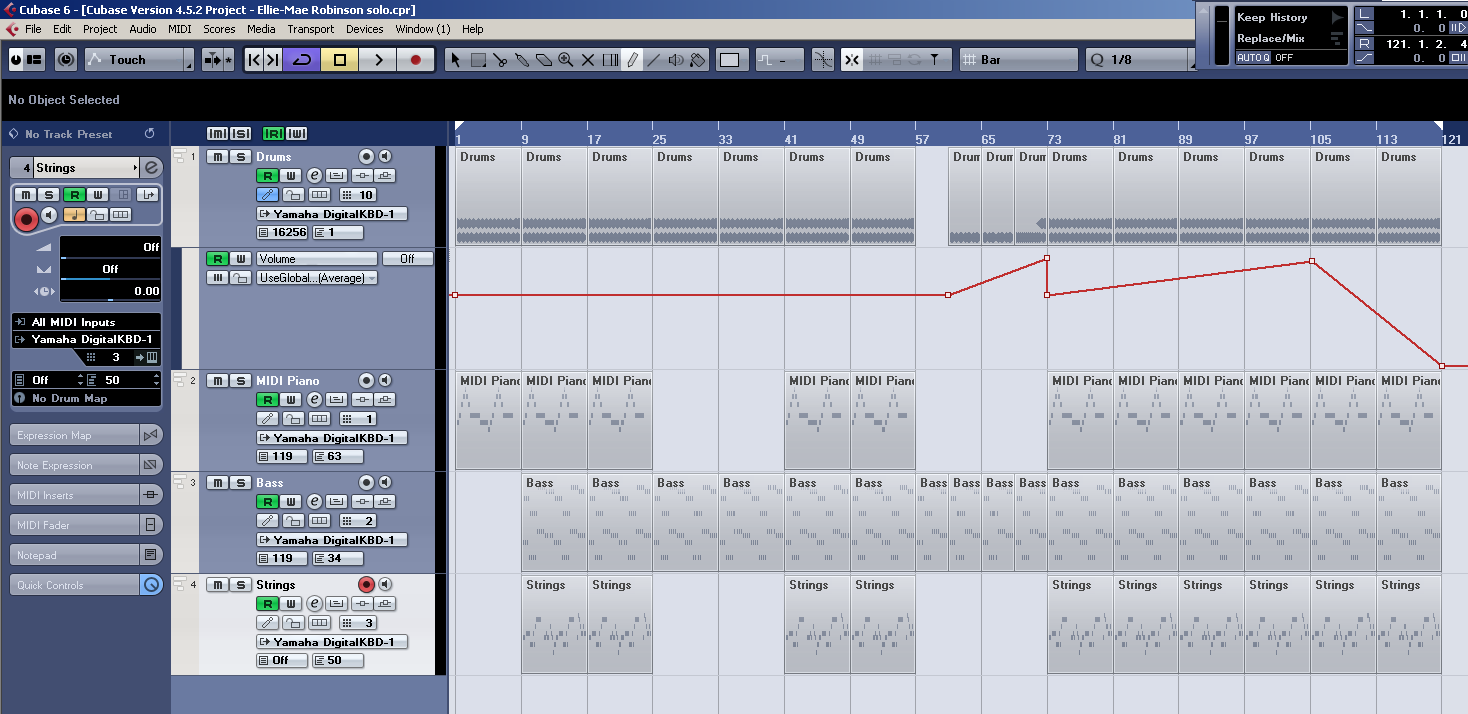 Ideas… Crescendo and all sorts
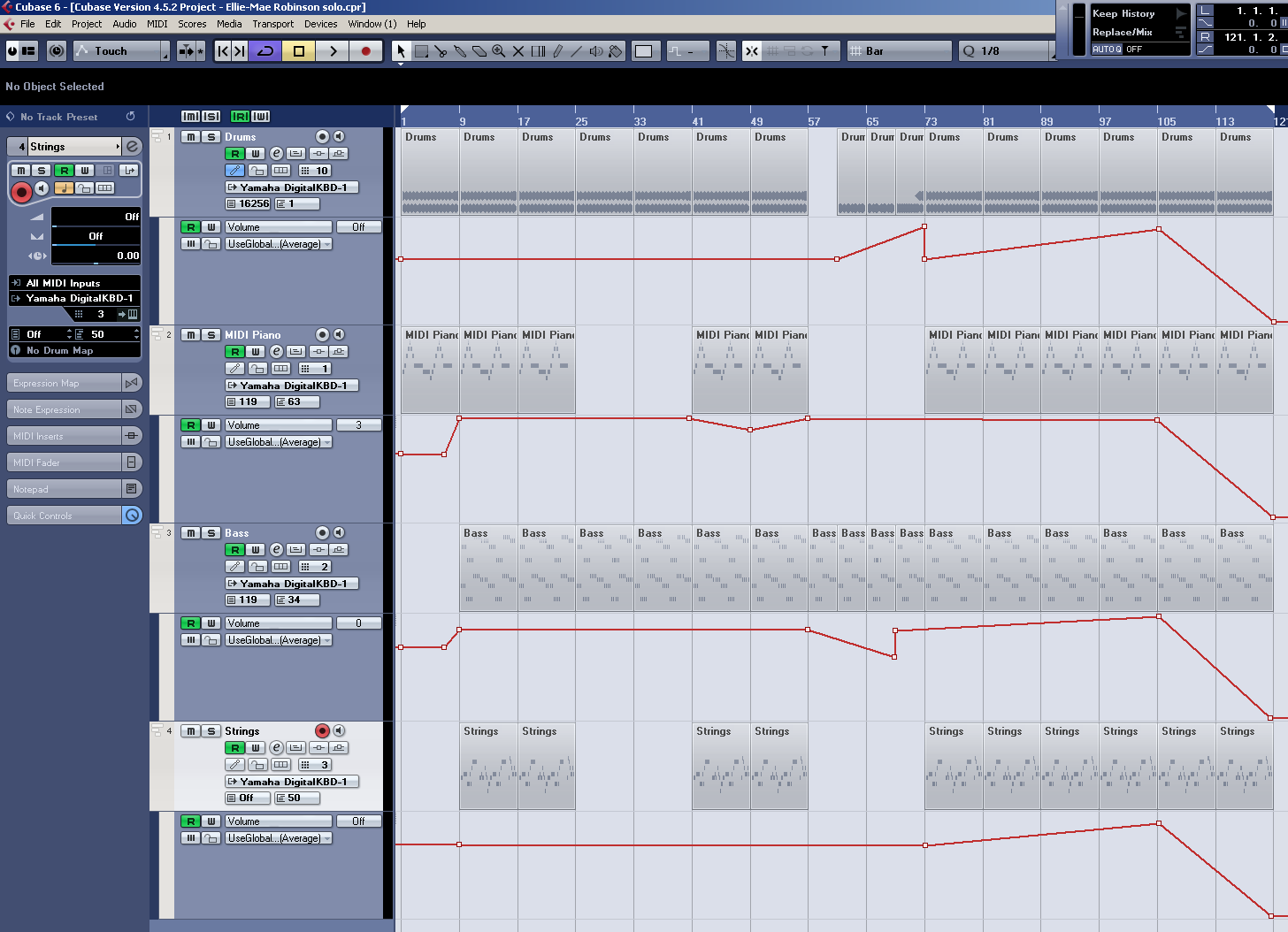 Marks awarded for use of panning
Use of panning to obtain a clear recording and, where necessary, to separate sounds that utilise similar frequency ranges
6 –5 Judicious use of panning to gain a clear and effective recording.
4 –3 Some evidence of use of panning though, for the lower mark, the panning is less clear and less effective.
2 –1 Little or no evidence of the use of panning to obtain a clear recording.
0 The candidate’s work shows no evidence of the skills being assessed.
Stage 9
Panning
Press F3 to bring up the Mixer and adjust the panning with the Blue Bar so all instruments are in a different place
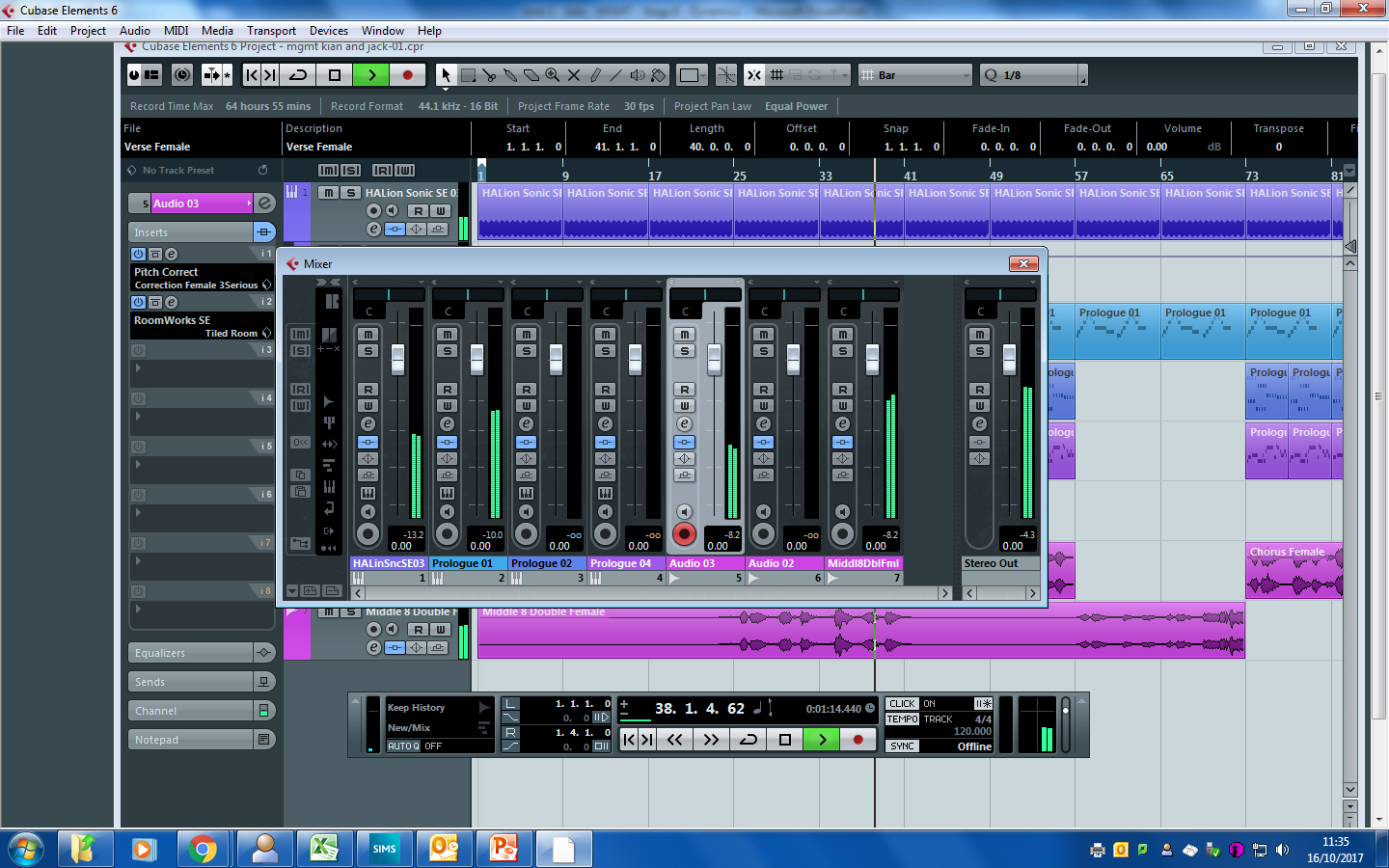 Click here on each track to show Automation.
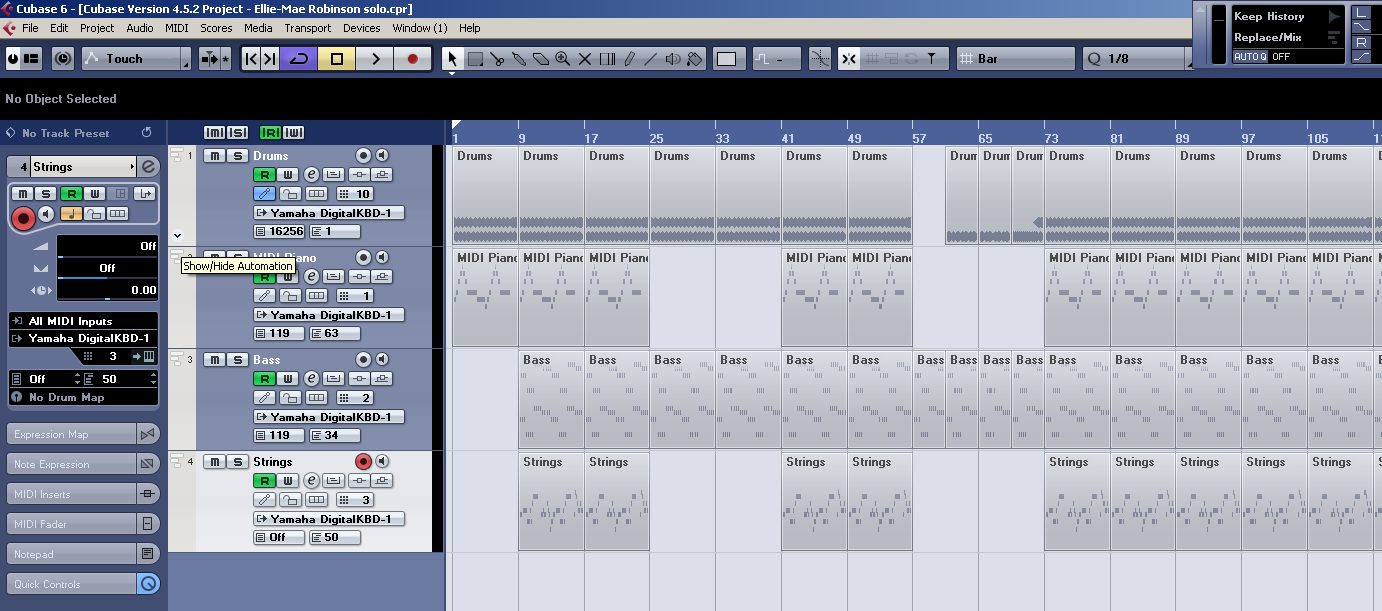 Click on volume and select Pan from the drop down menu.
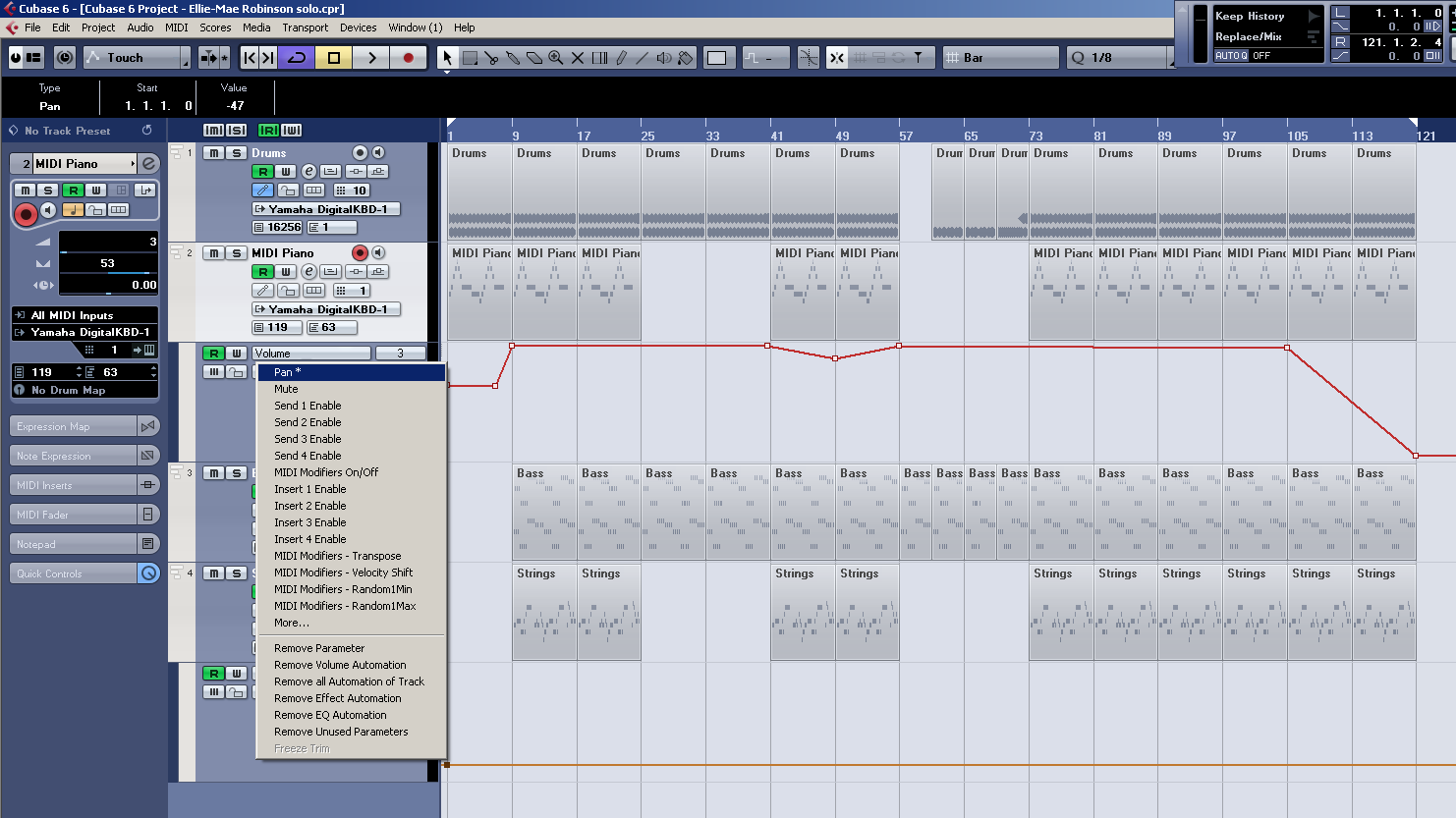 Panning works the same way inserting dynamics does. So select your line tool and draw in your panning between bars 57 and 73
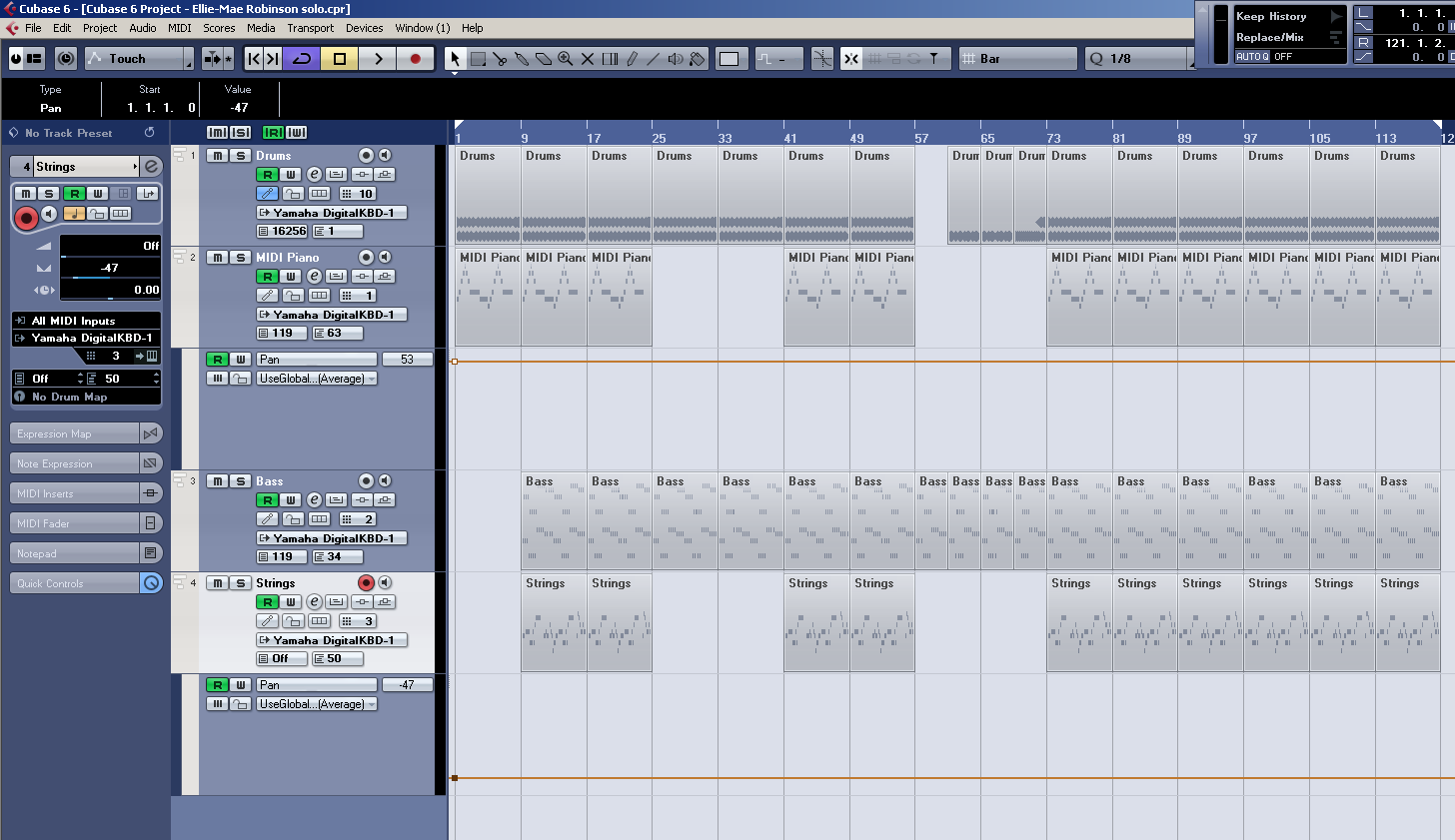 Target
Strength
Grade
Response & Challenge
Presentation 
      
Effort
      